Seðlabanki Íslands
Fjármálastöðugleiki 2014/2

Myndir
Fjármálalífið: Horfur og helstu áhættuþættir
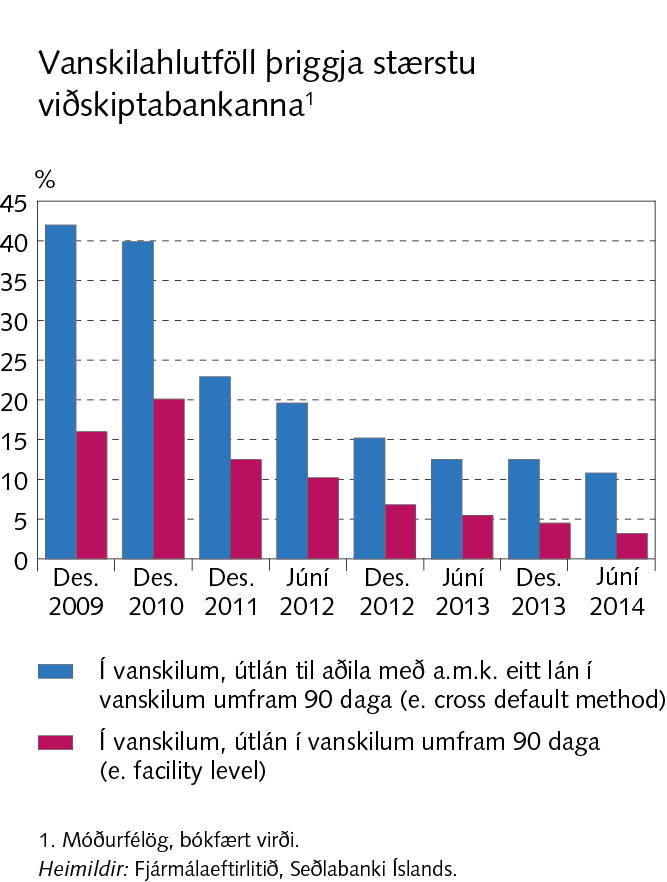 Fjármálalífið: Horfur og helstu áhættuþættir
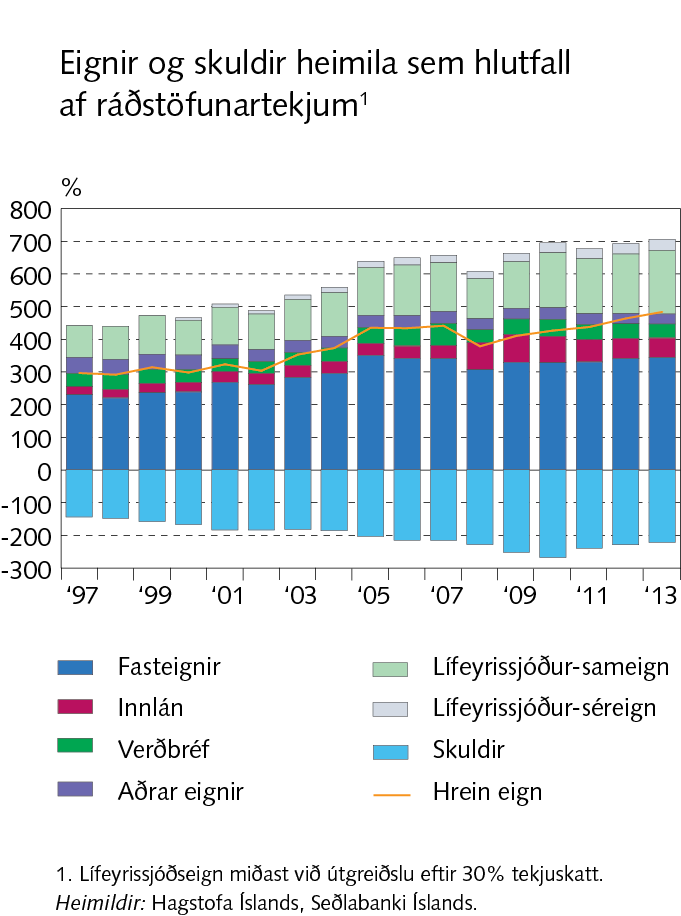 Fjármálalífið: Horfur og helstu áhættuþættir
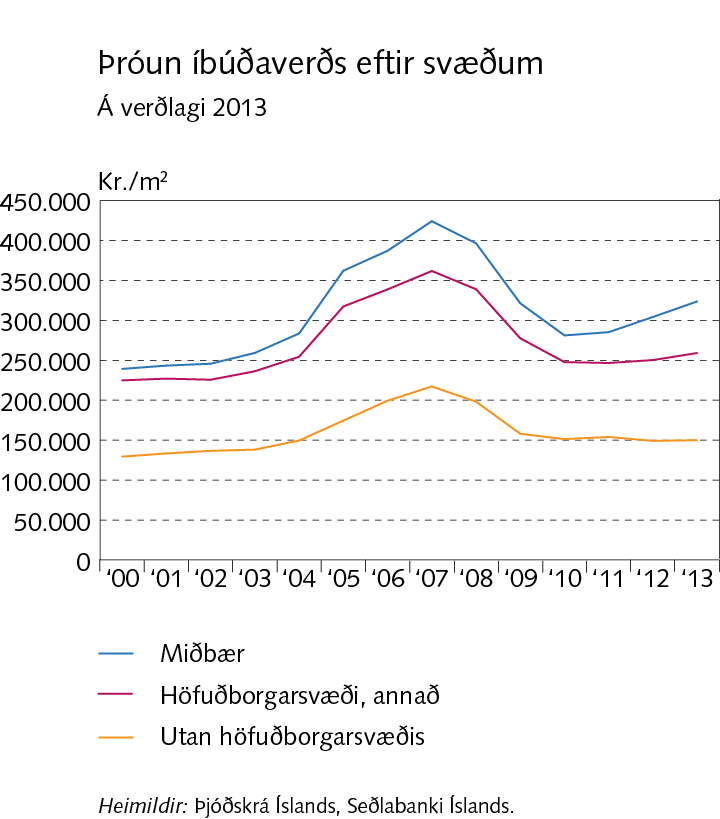 Fjármálalífið: Horfur og helstu áhættuþættir
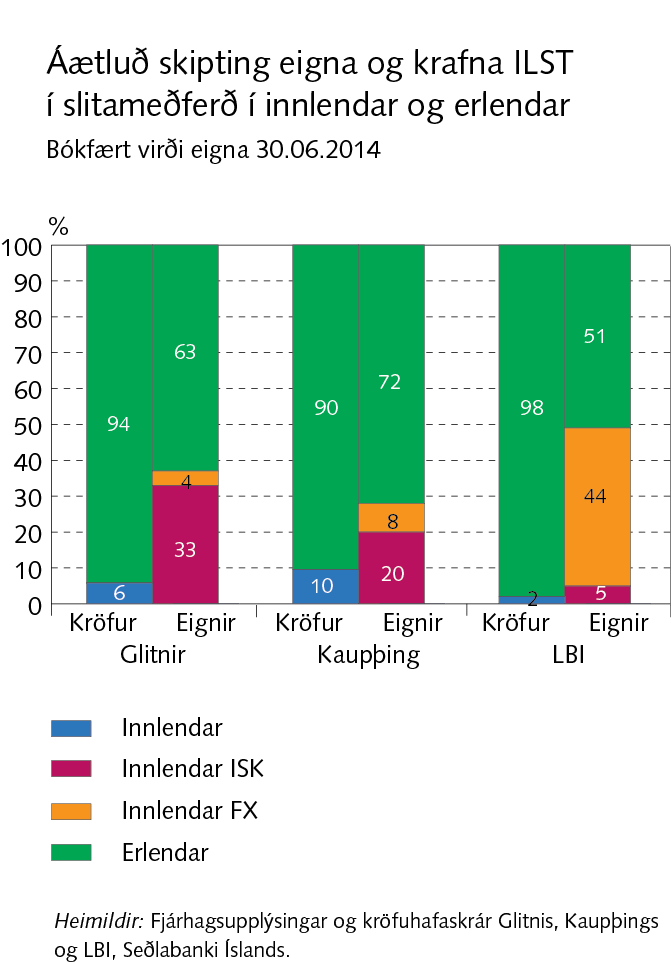 Fjármálalífið: Horfur og helstu áhættuþættir
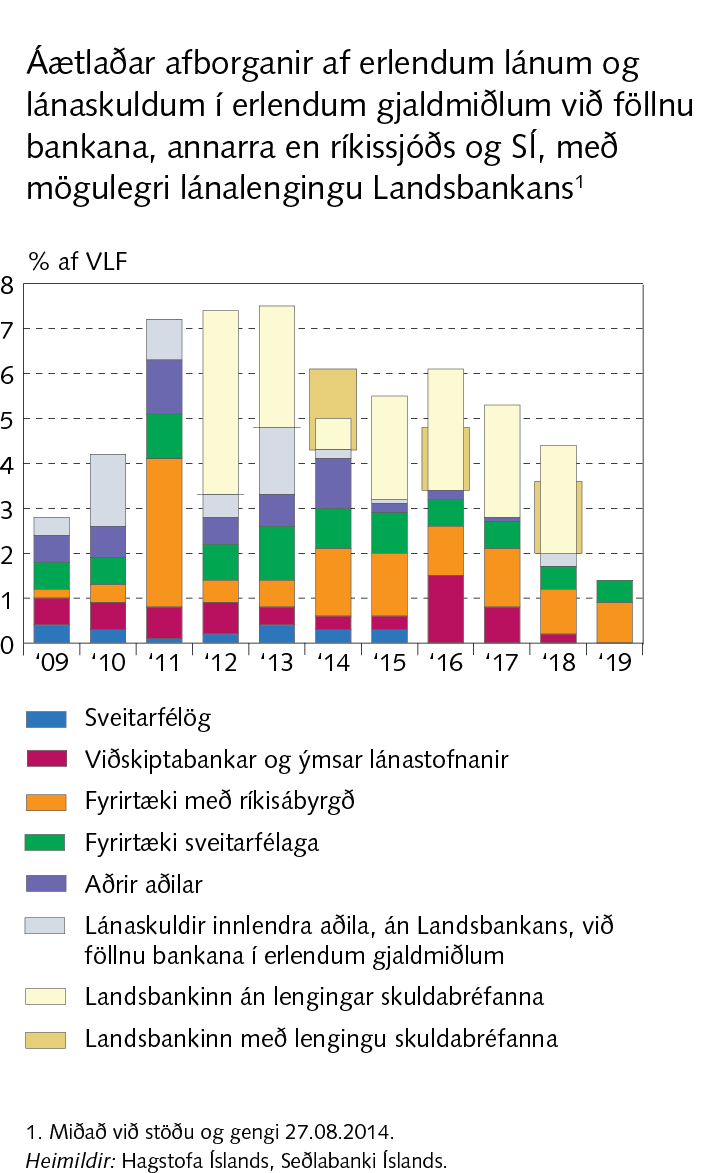 Fjármálalífið: Horfur og helstu áhættuþættir
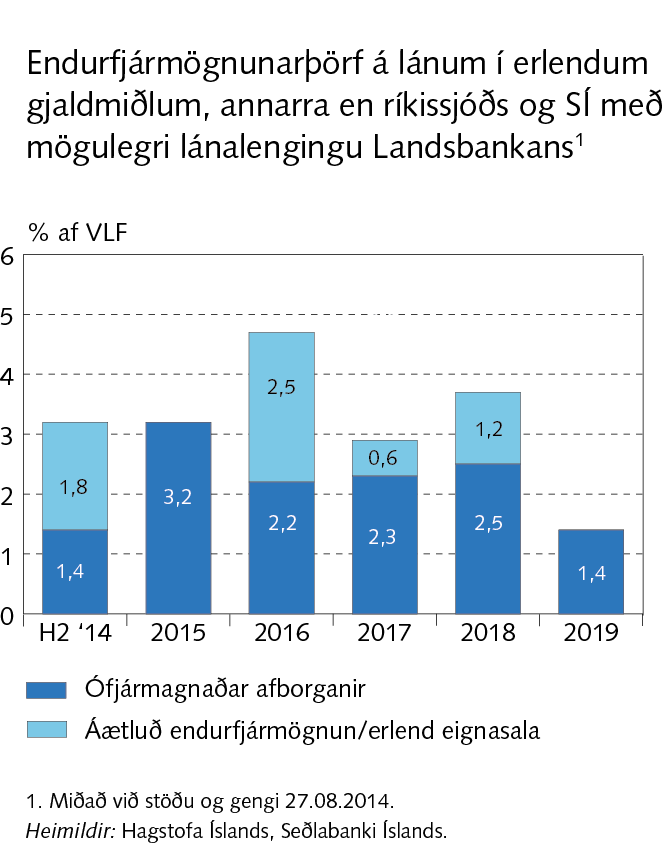 Efnahagslegt umhverfi
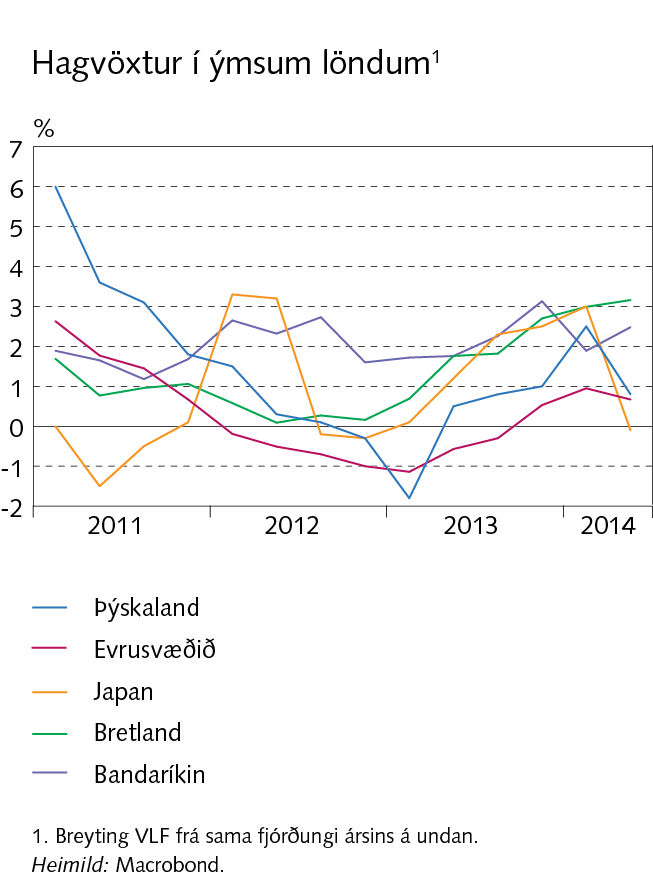 Efnahagslegt umhverfi
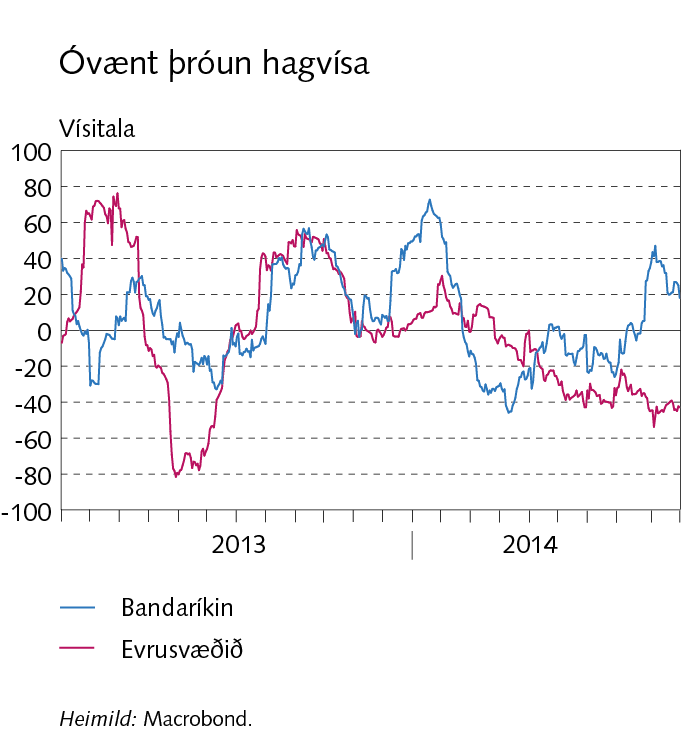 Efnahagslegt umhverfi
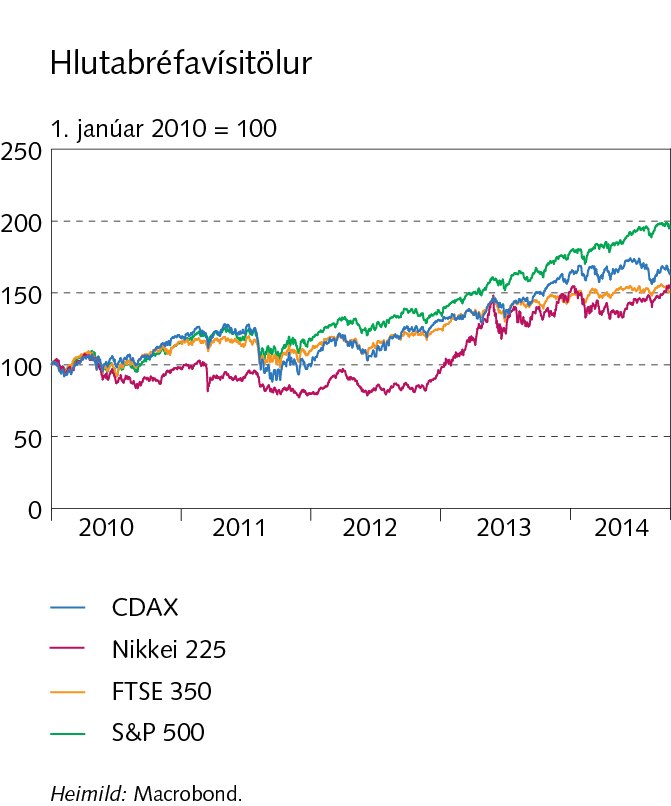 Efnahagslegt umhverfi
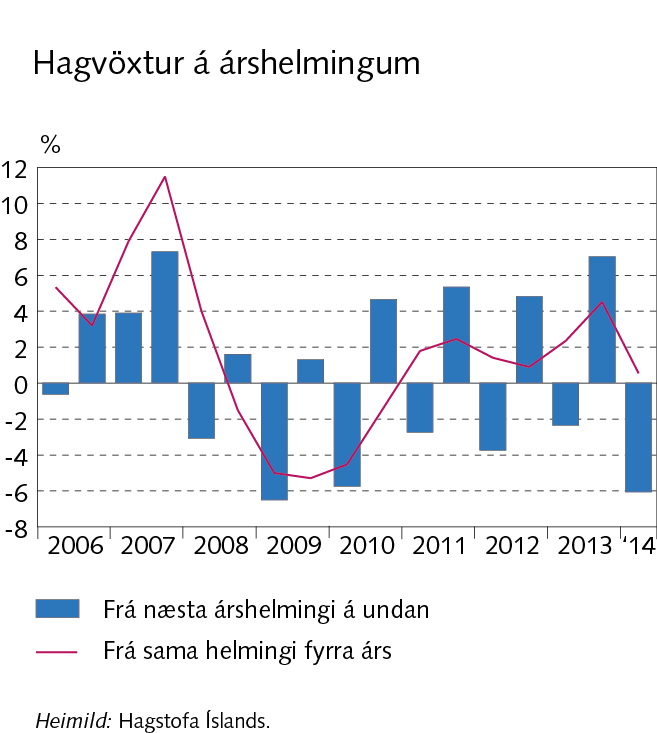 Efnahagslegt umhverfi
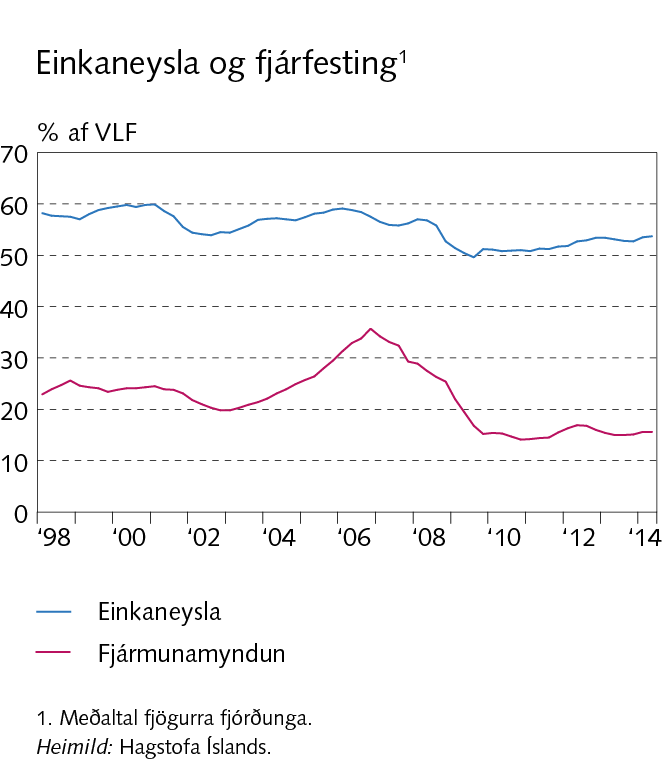 Efnahagslegt umhverfi
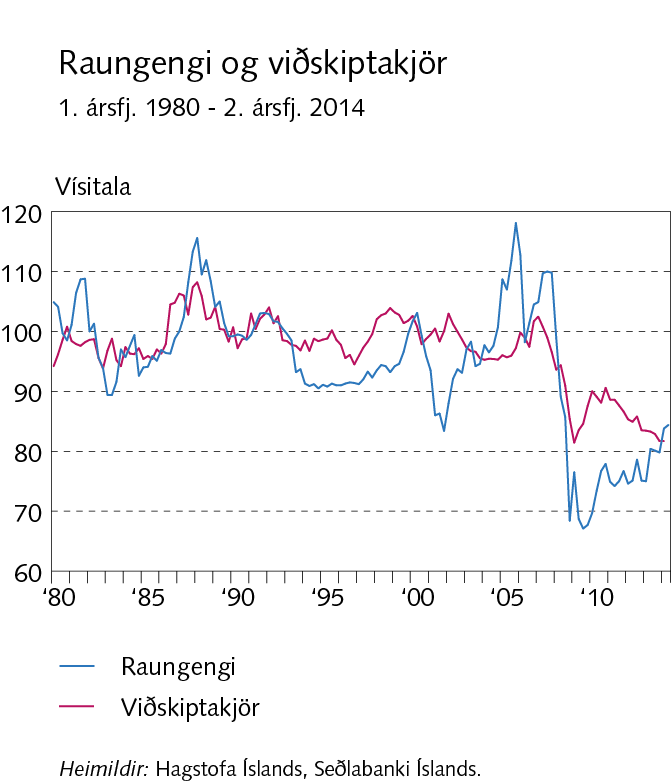 Efnahagslegt umhverfi
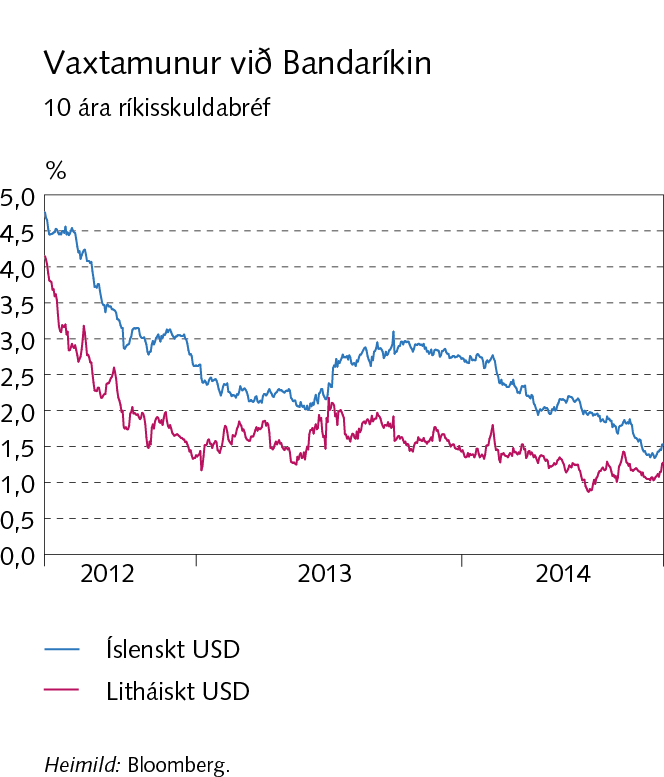 Efnahagslegt umhverfi
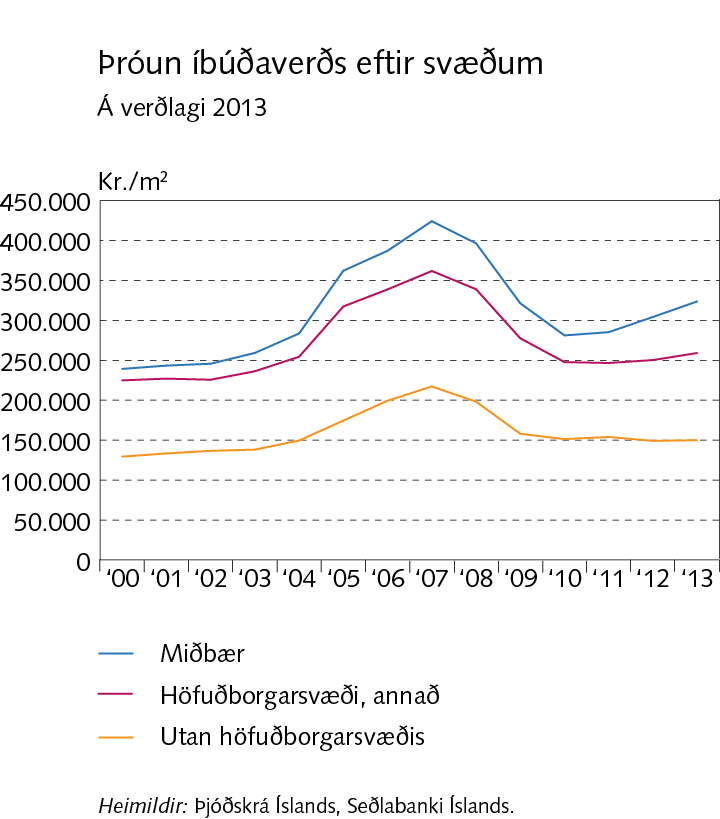 Efnahagslegt umhverfi
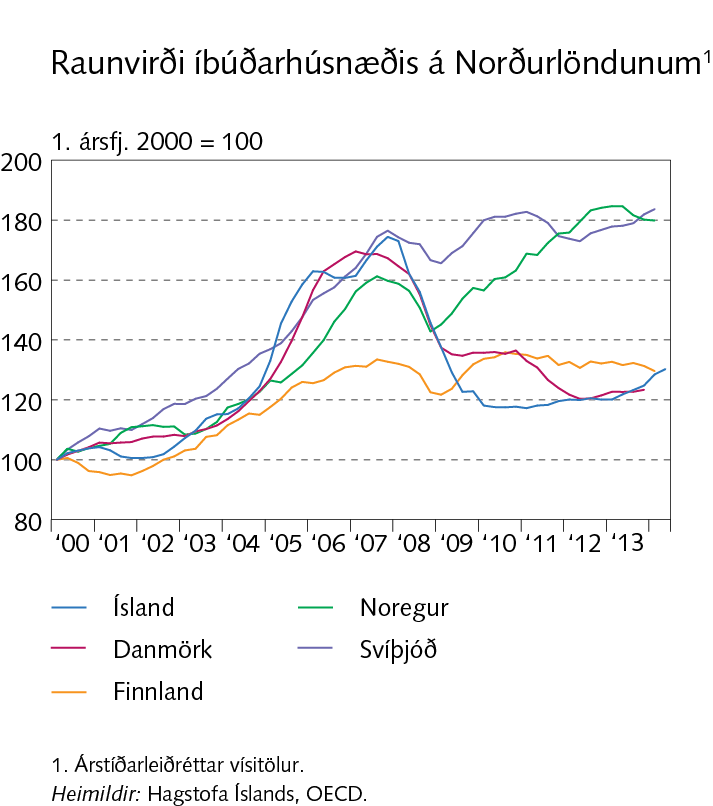 Efnahagslegt umhverfi
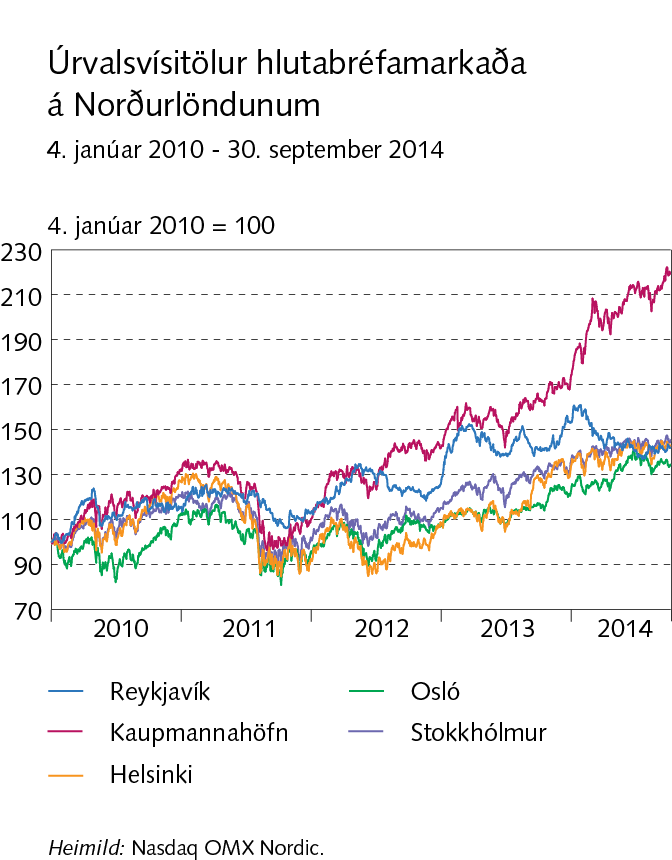 Efnahagslegt umhverfi
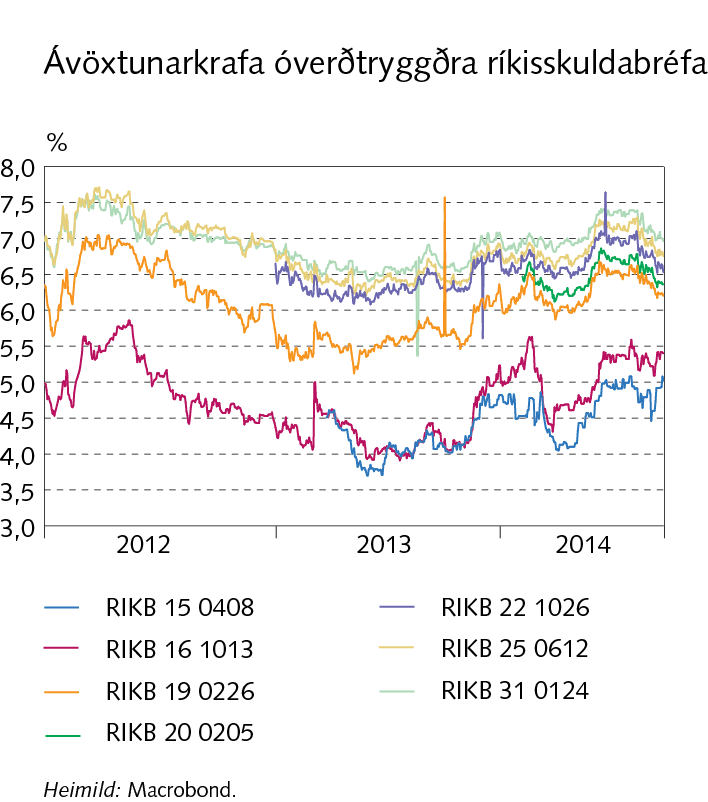 Efnahagslegt umhverfi
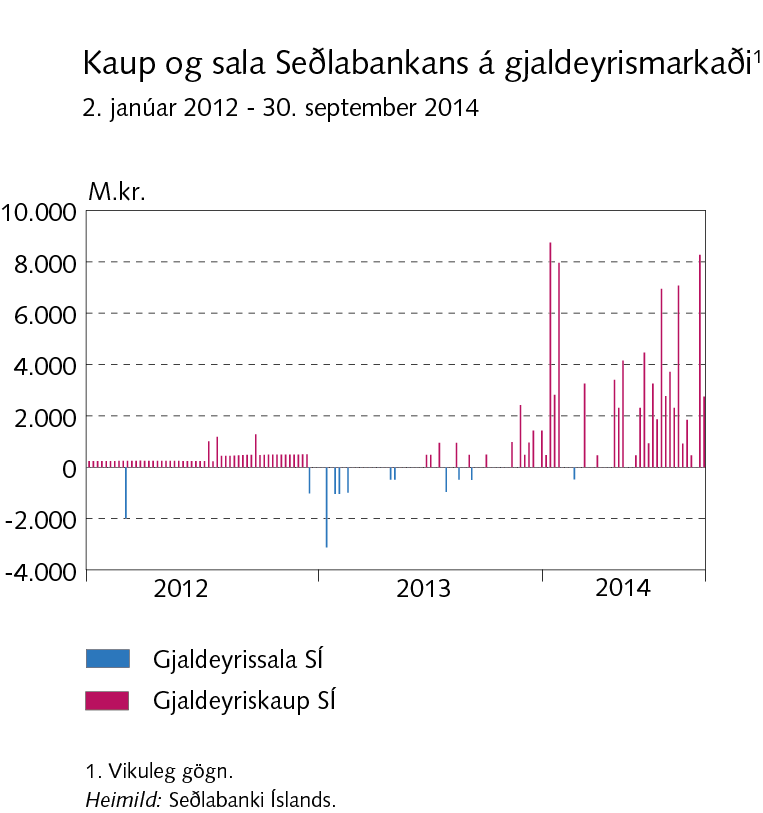 Ytri staða þjóðarbúsins
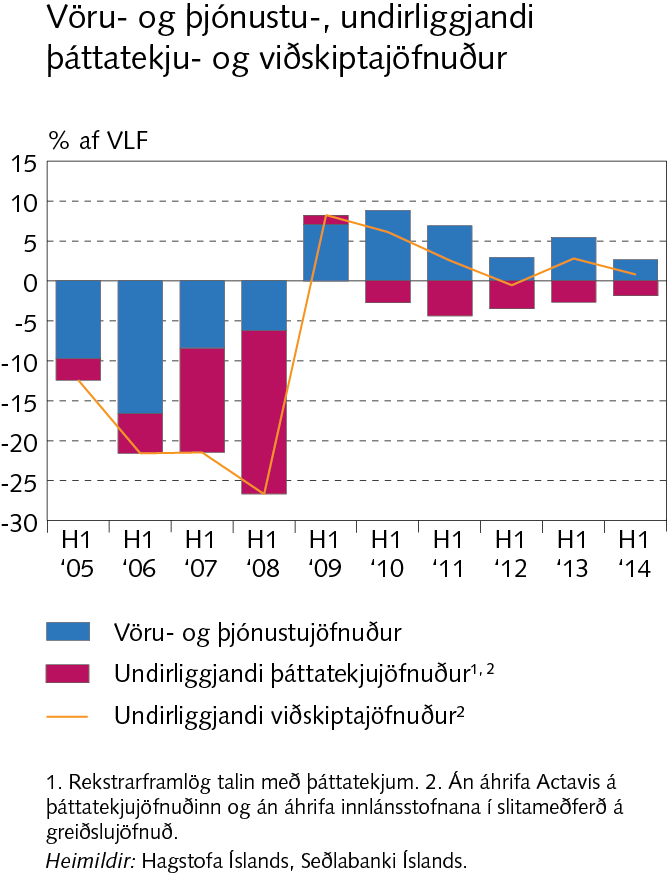 Ytri staða þjóðarbúsins
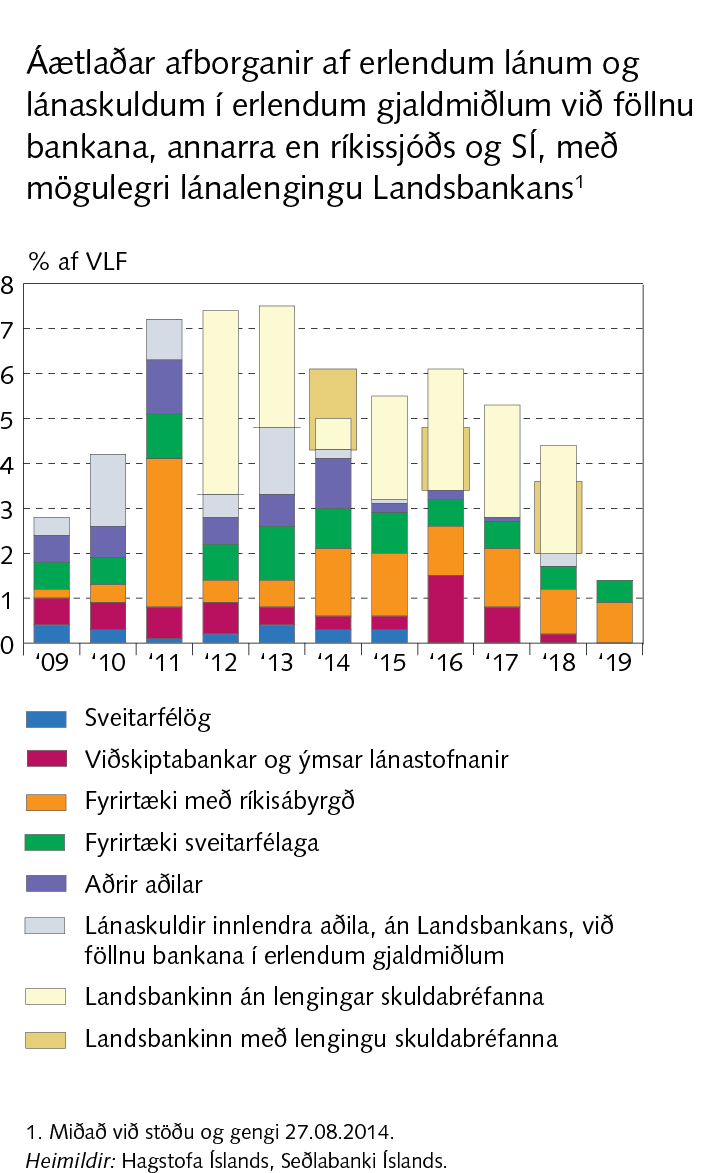 Ytri staða þjóðarbúsins
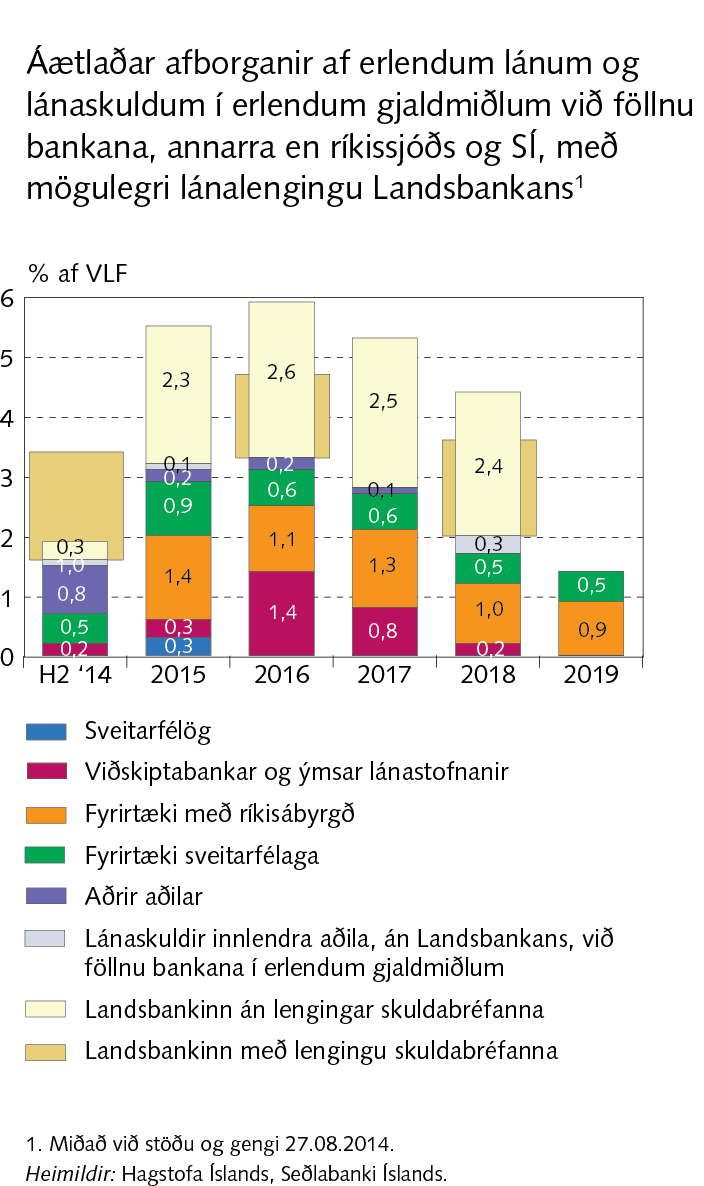 Ytri staða þjóðarbúsins
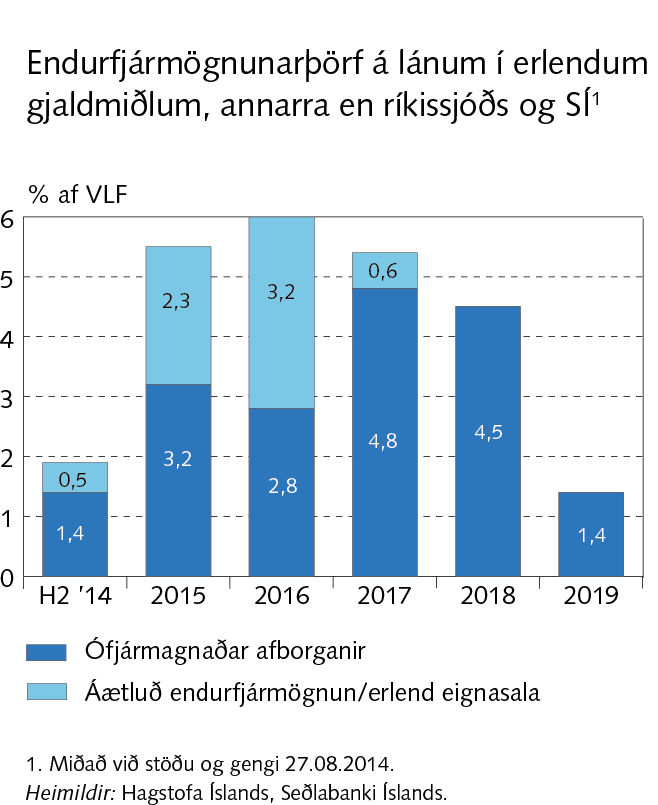 Ytri staða þjóðarbúsins
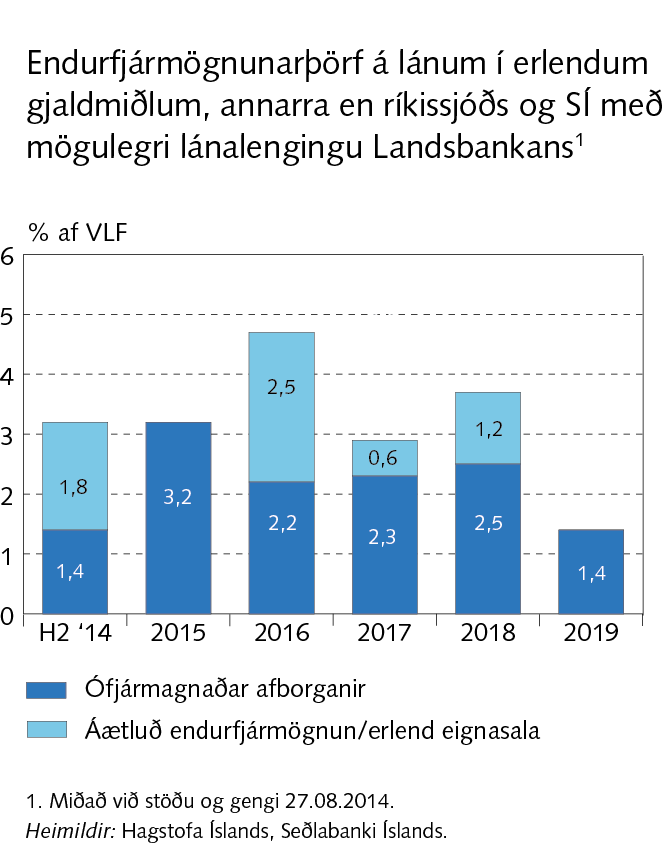 Ytri staða þjóðarbúsins
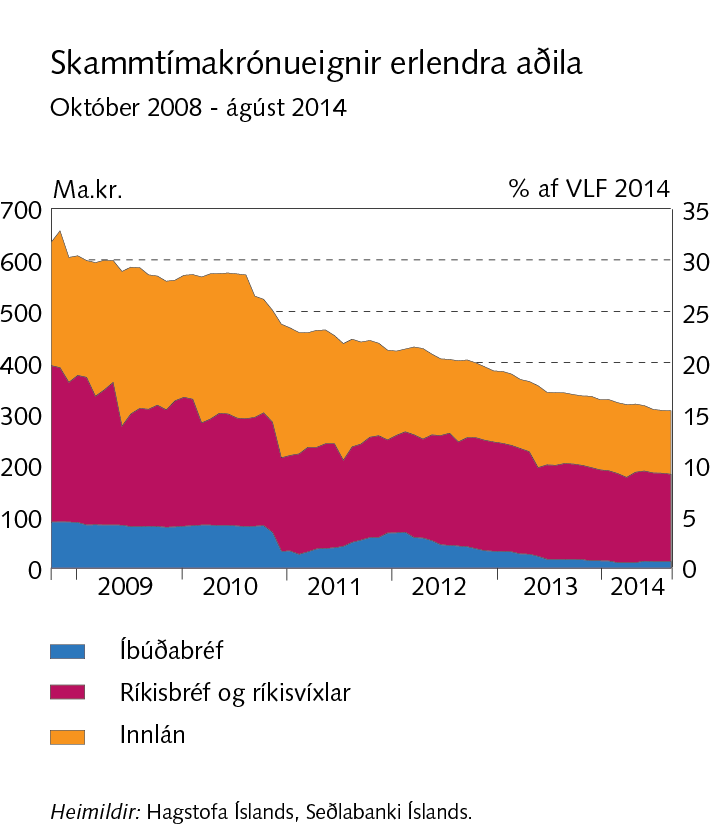 Ytri staða þjóðarbúsins
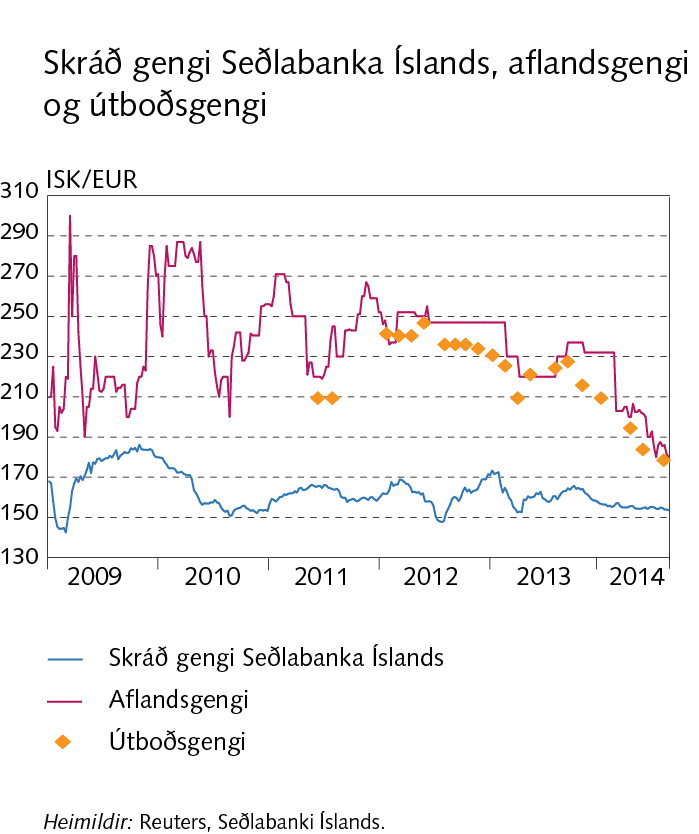 Rekstur og eigið fé
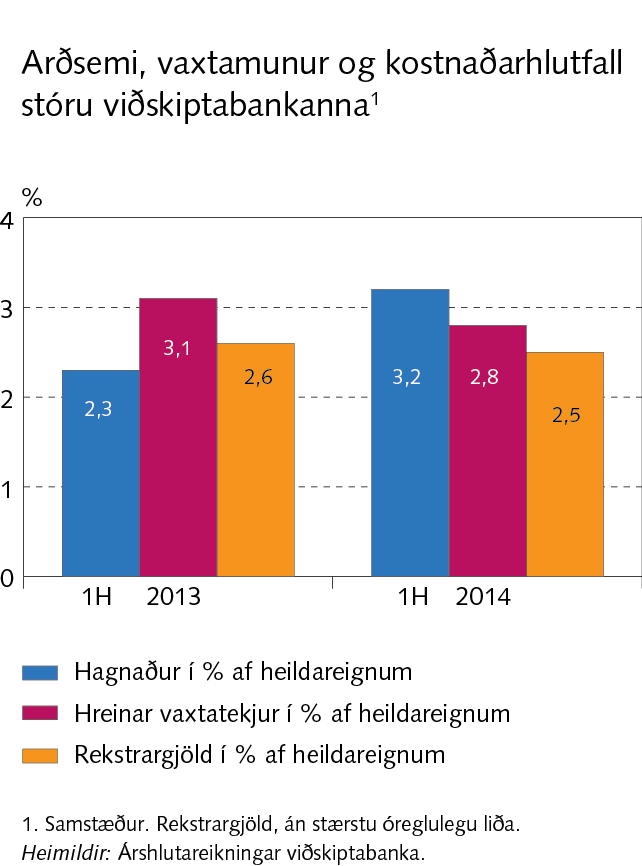 Rekstur og eigið fé
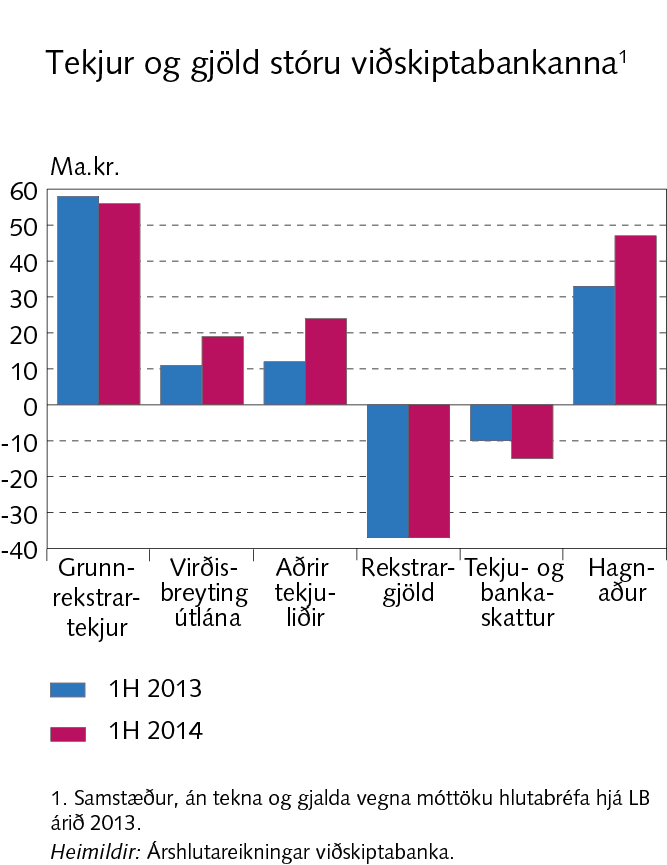 Rekstur og eigið fé
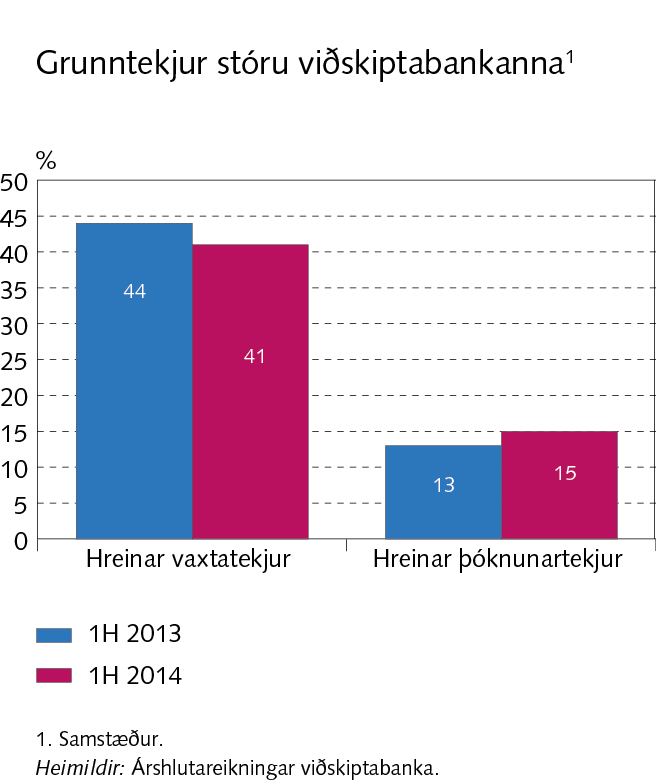 Rekstur og eigið fé
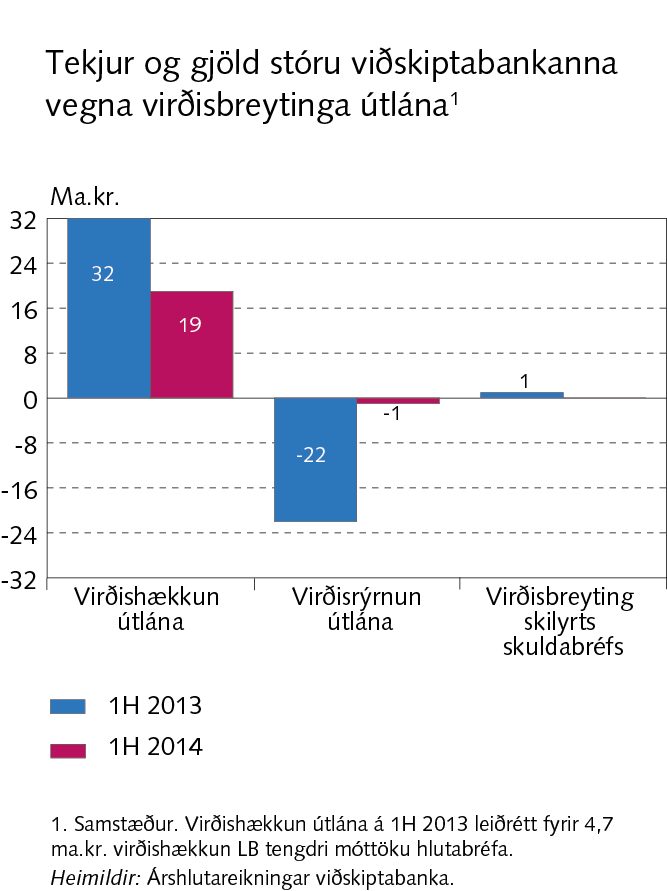 Rekstur og eigið fé
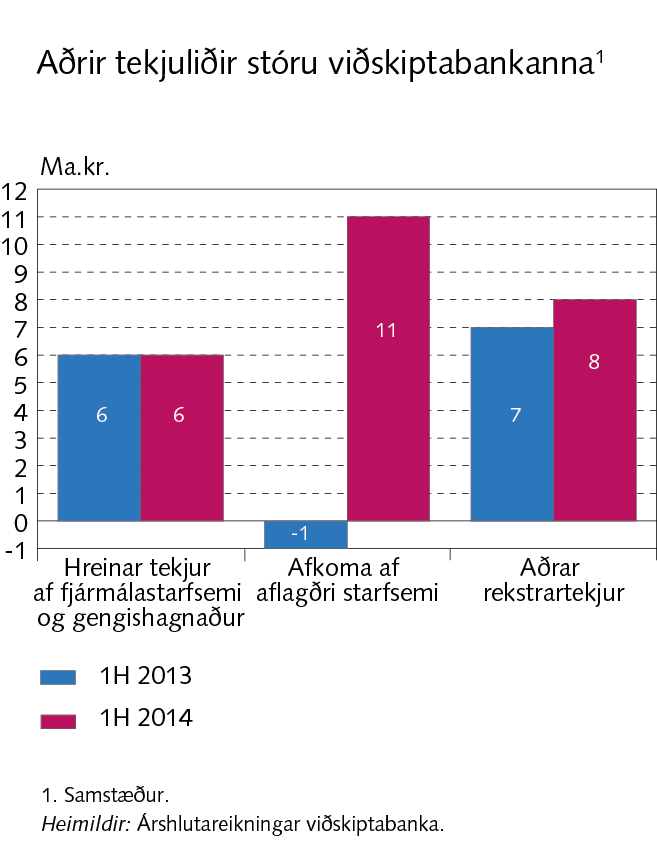 Rekstur og eigið fé
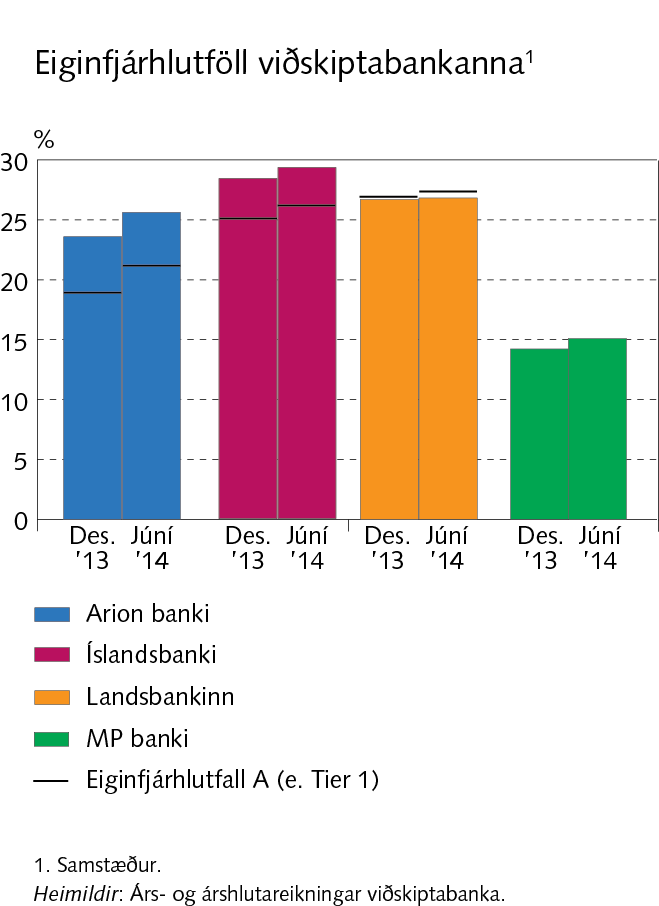 Fjármögnun og laust fé
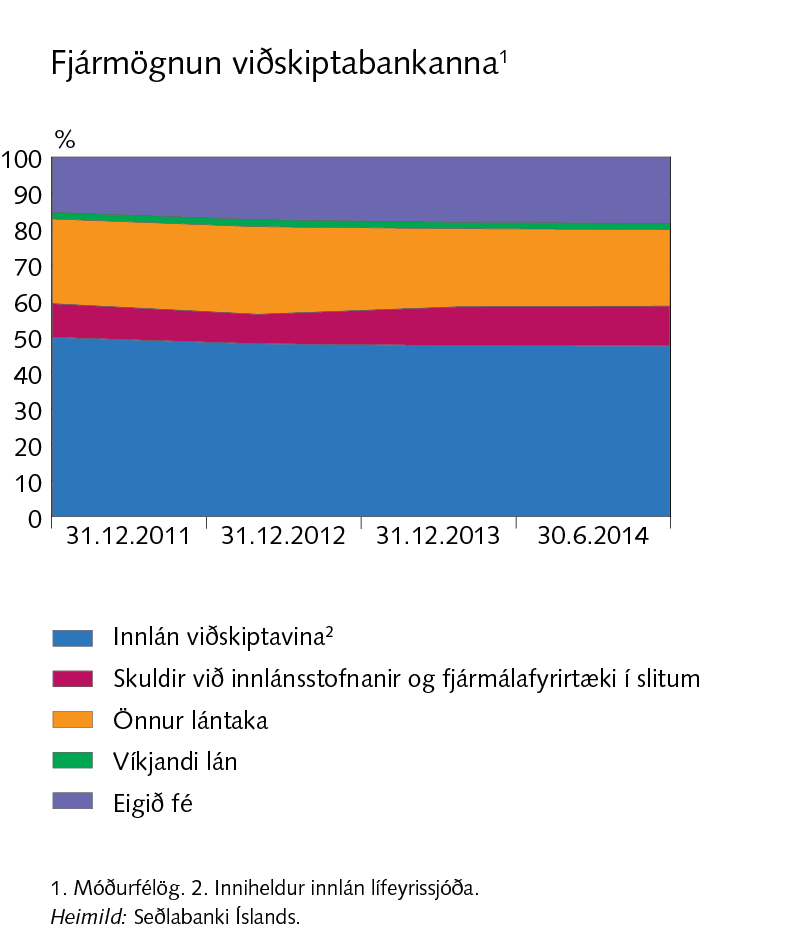 Fjármögnun og laust fé
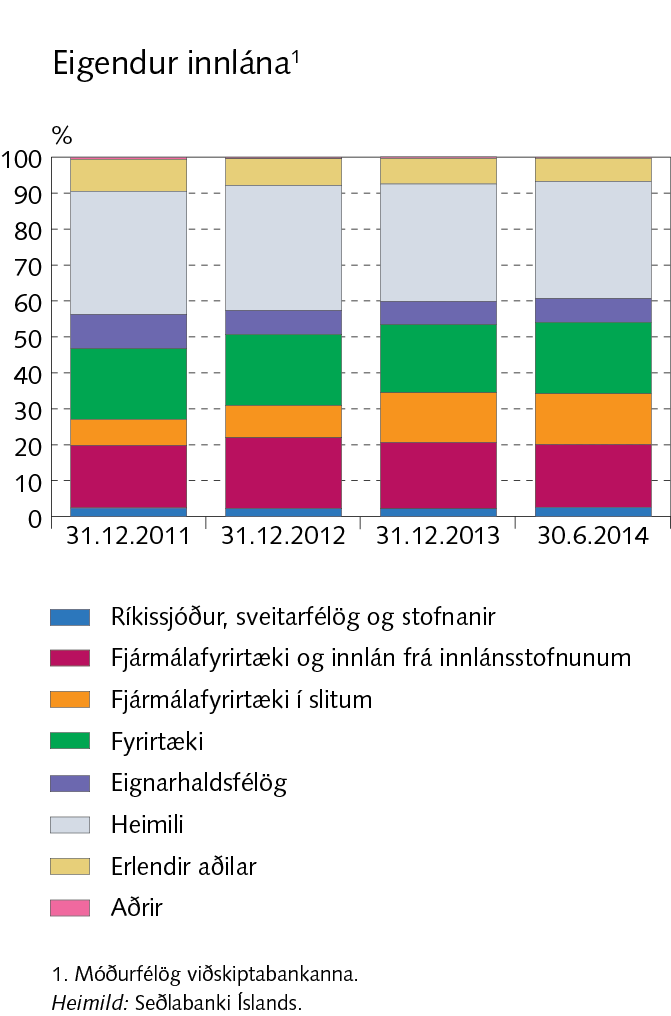 Fjármögnun og laust fé
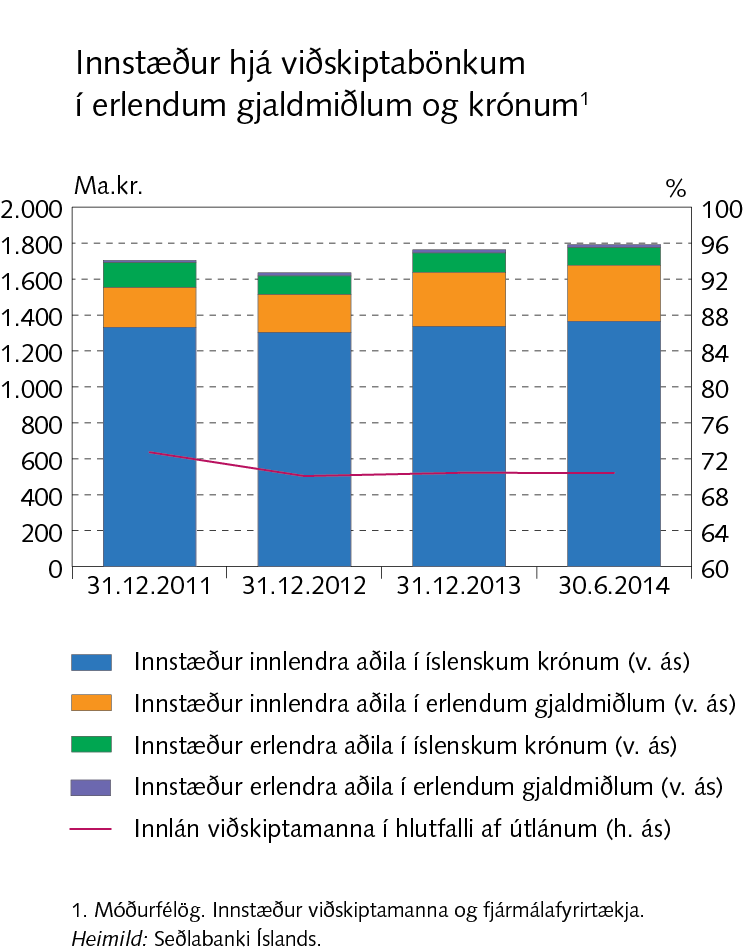 Fjármögnun og laust fé
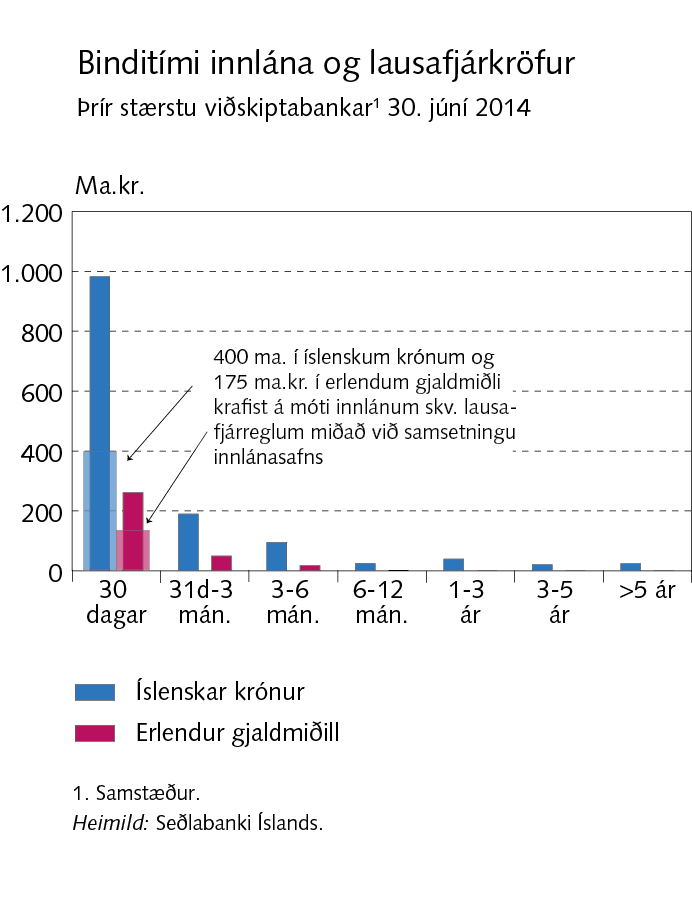 Fjármögnun og laust fé
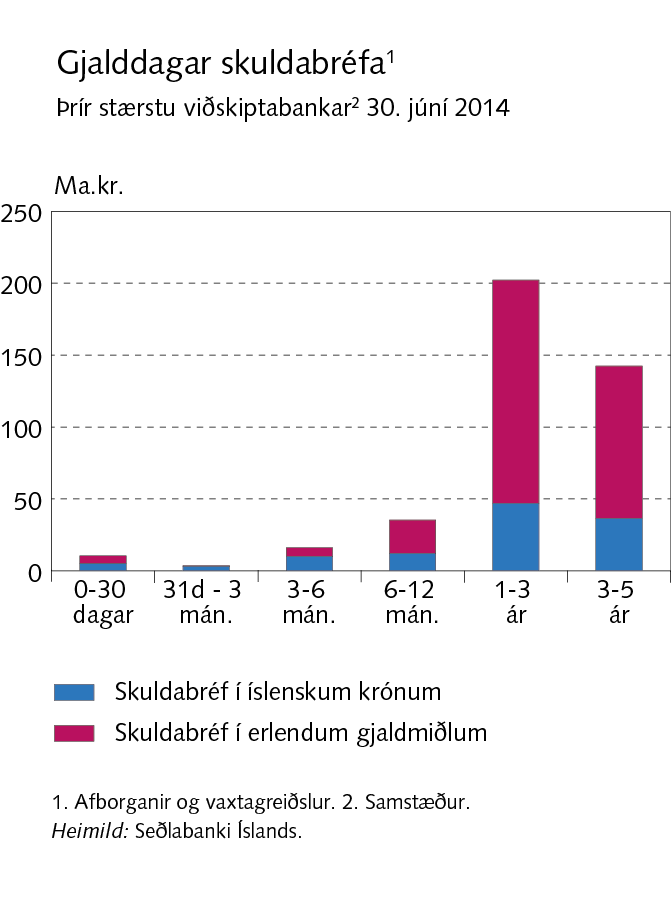 Fjármögnun og laust fé
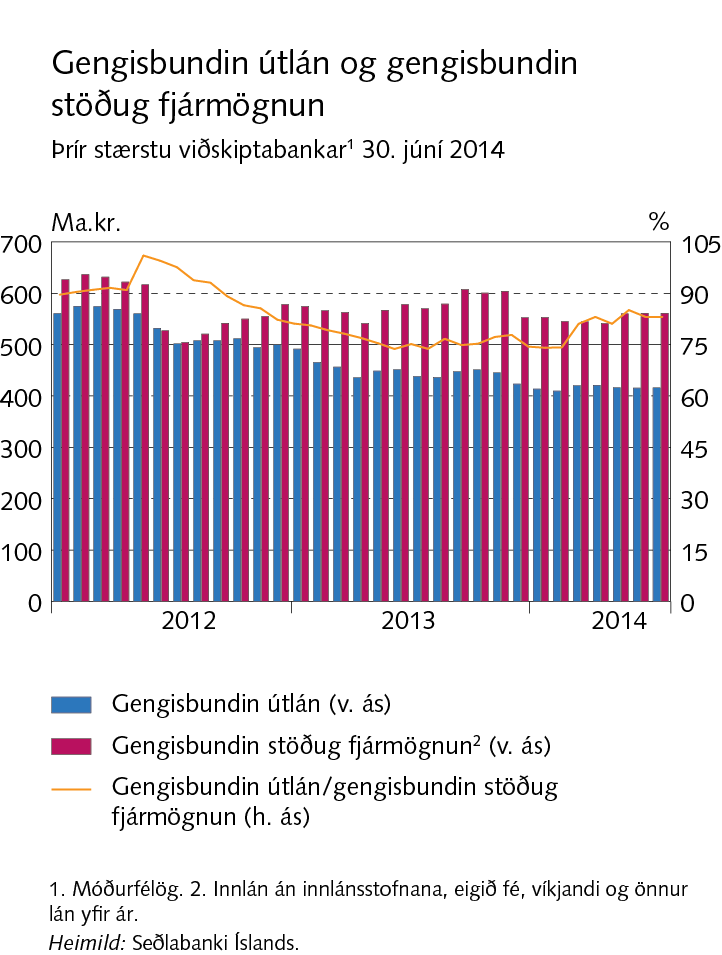 Eignir innlánsstofnana
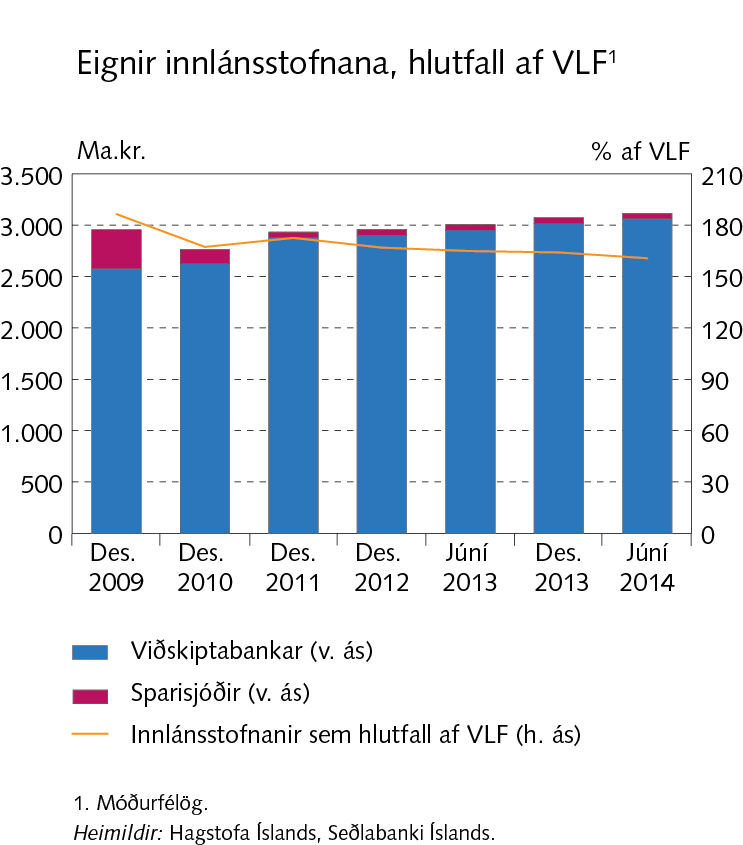 Eignir innlánsstofnana
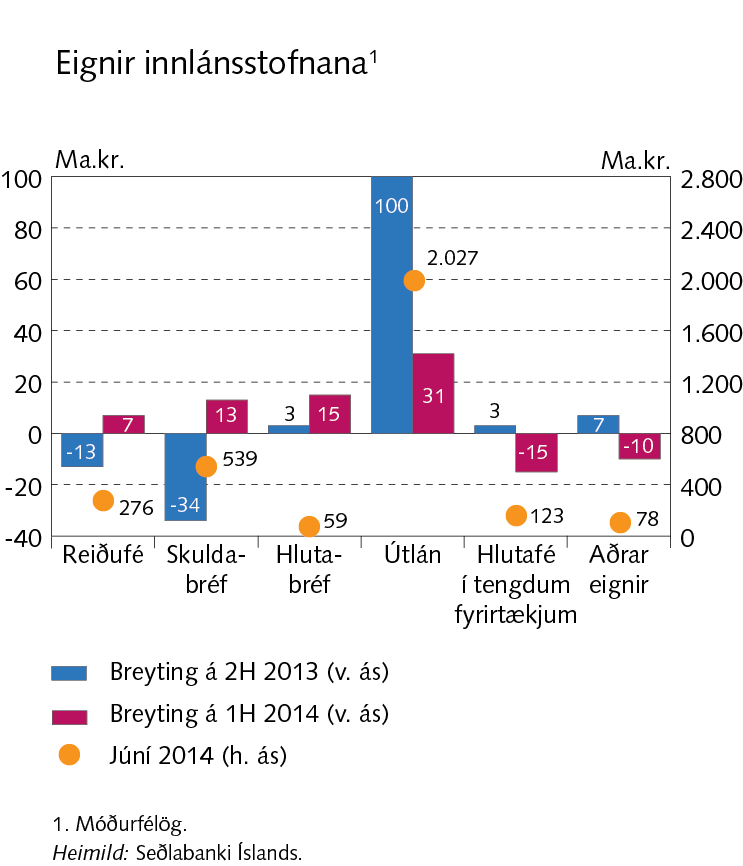 Eignir innlánsstofnana
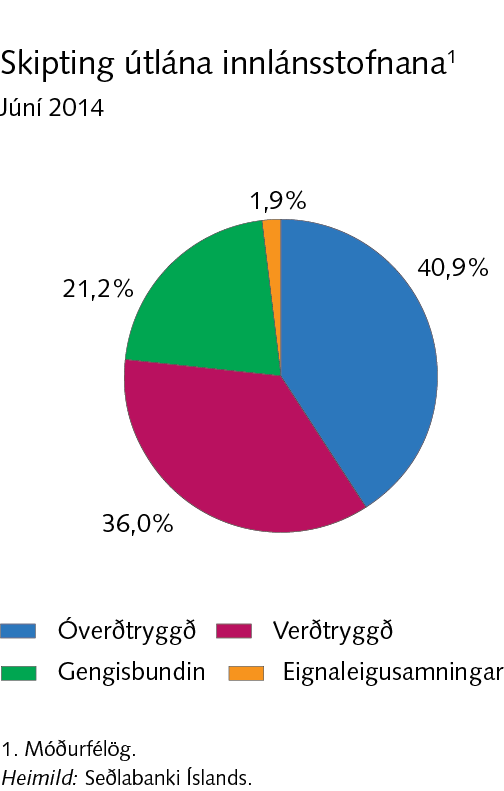 Eignir innlánsstofnana
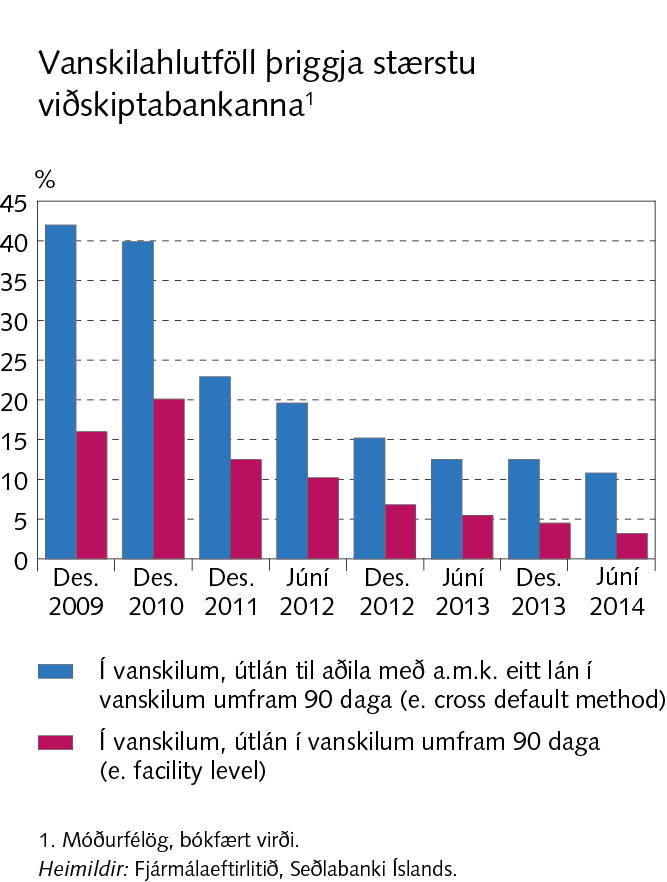 Heimili
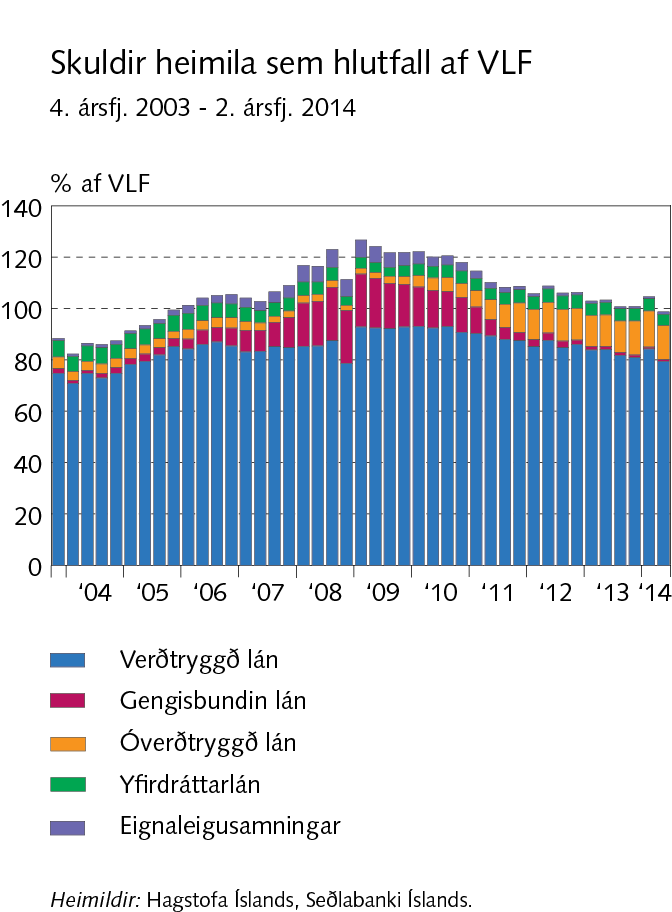 Heimili
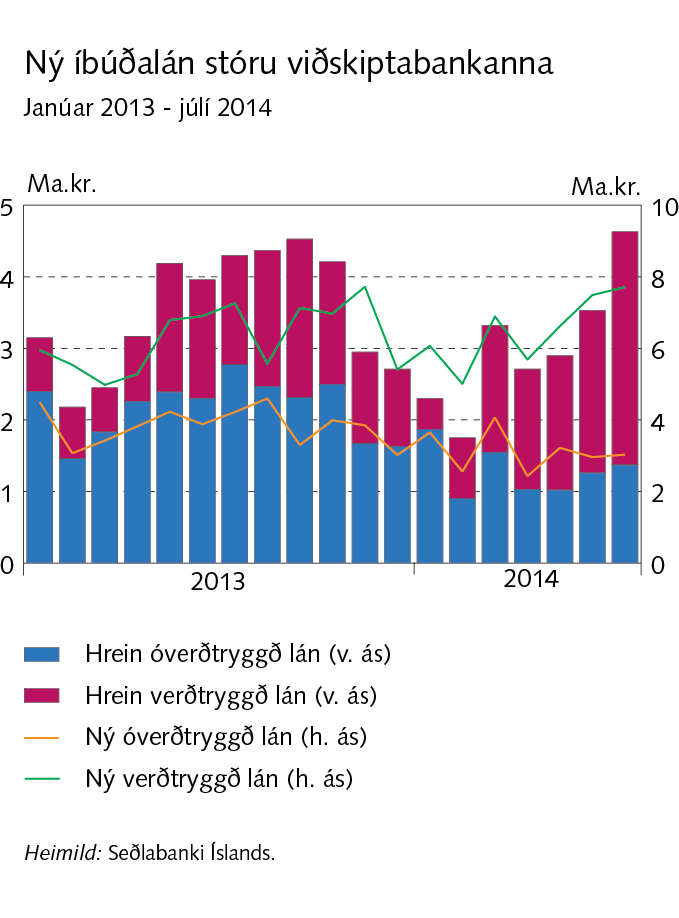 Heimili
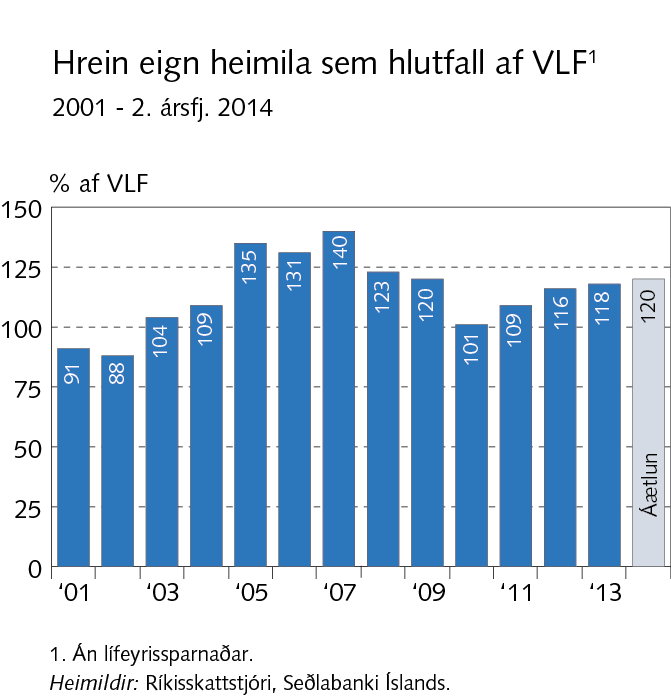 Heimili
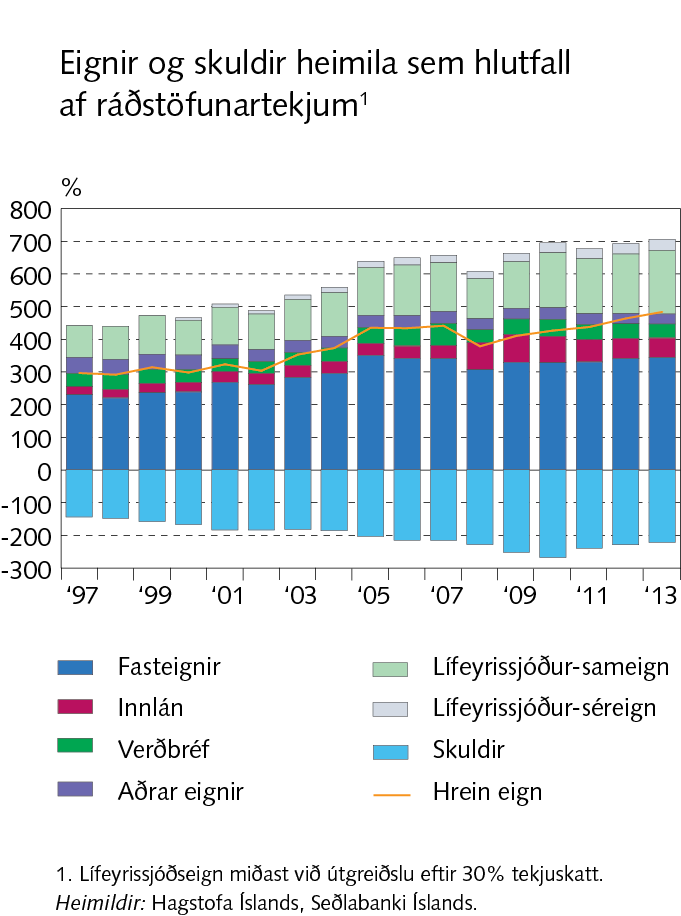 Heimili
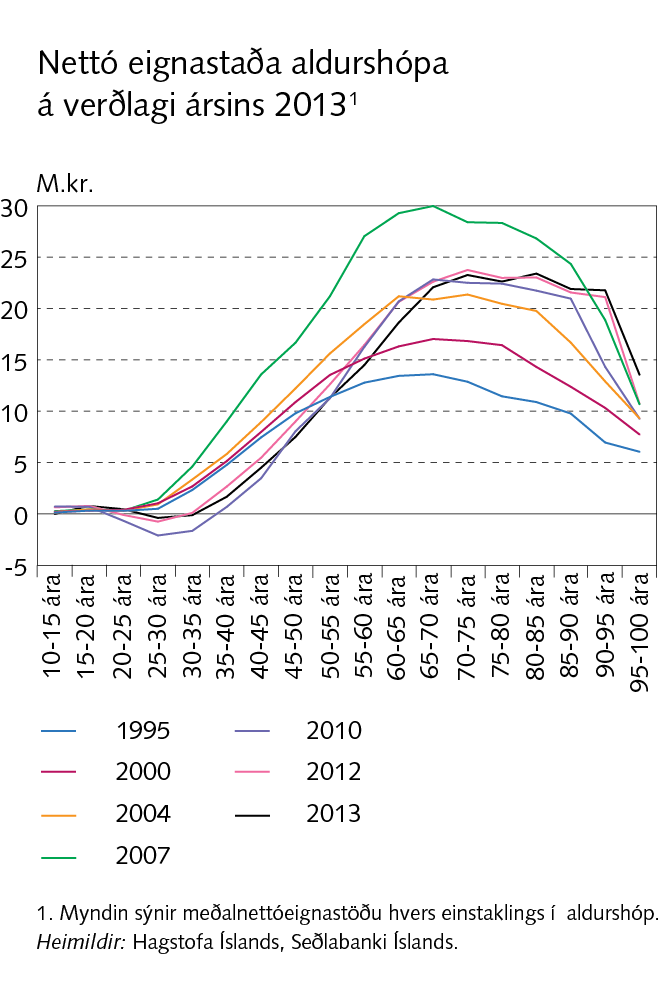 Heimili
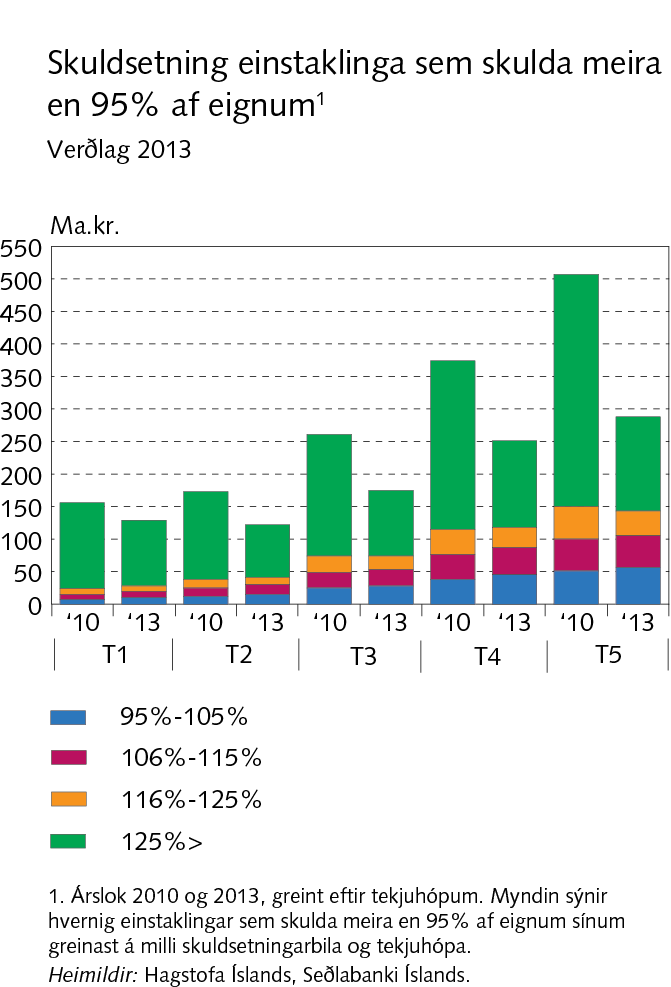 Heimili
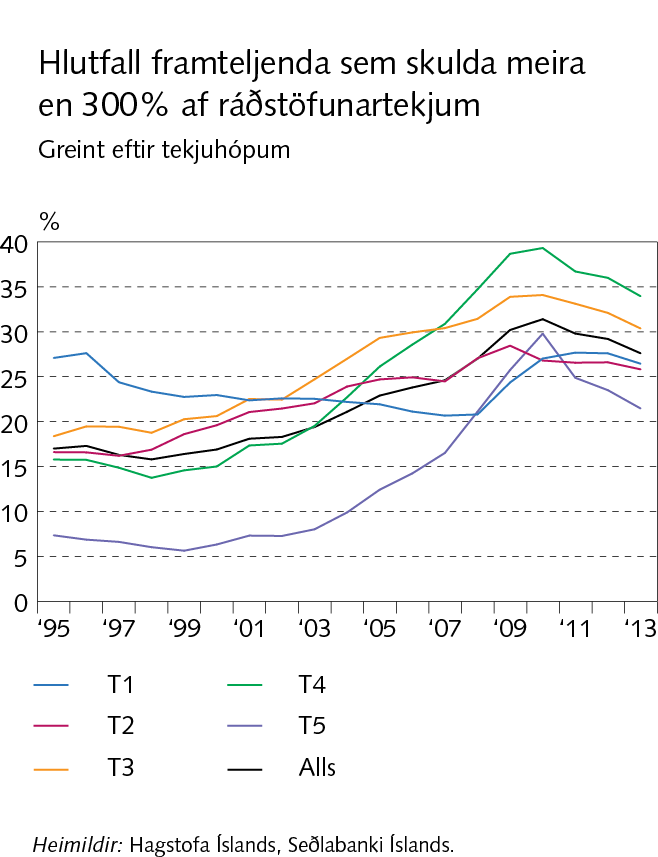 Heimili
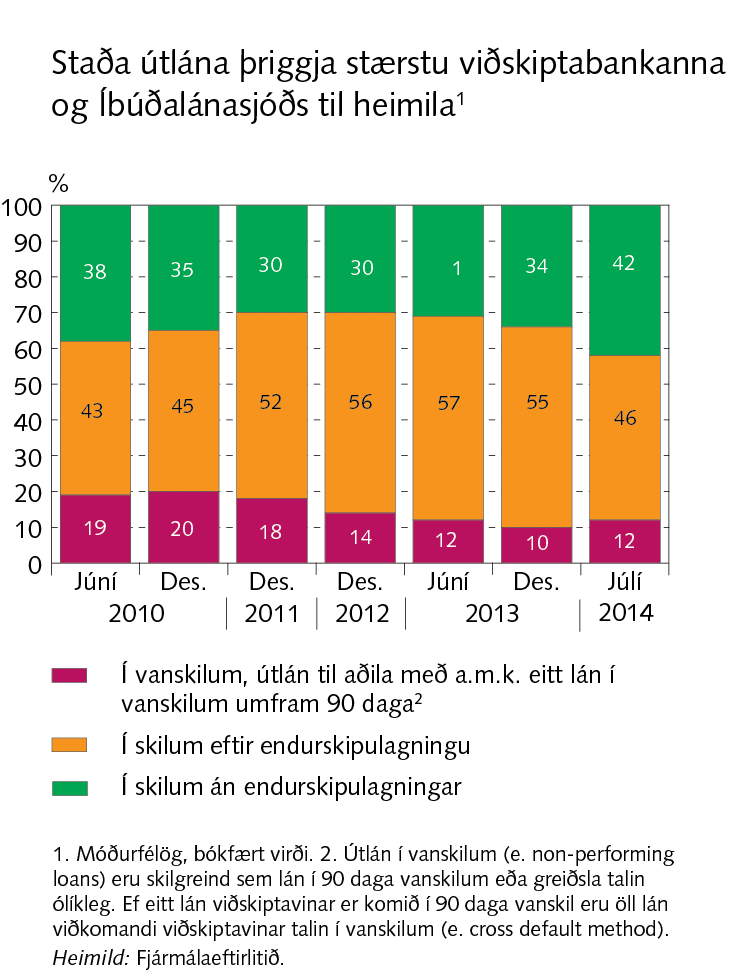 Heimili
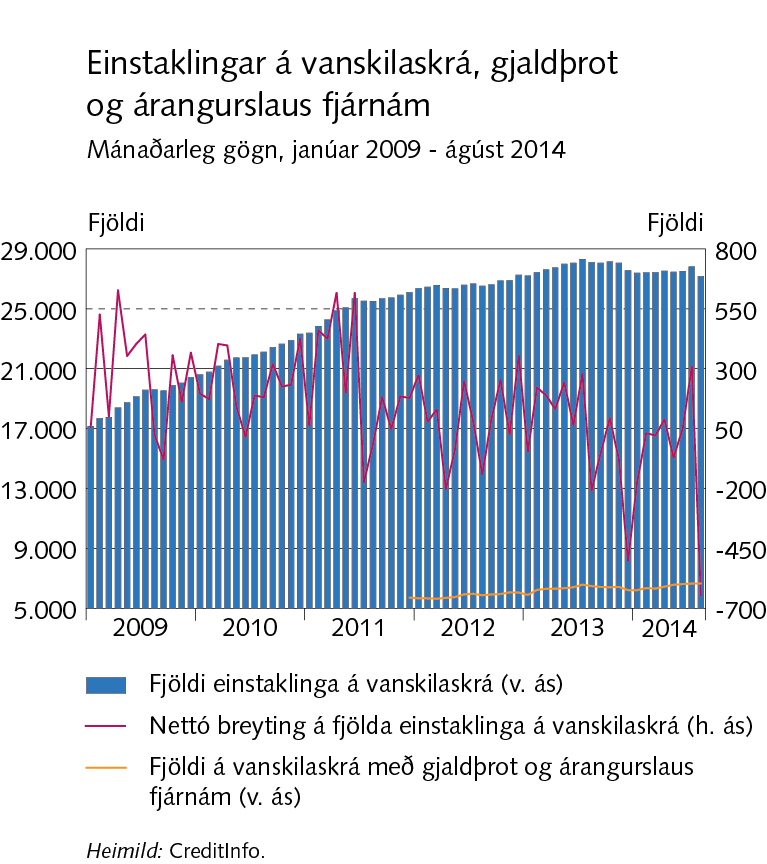 Fyrirtæki
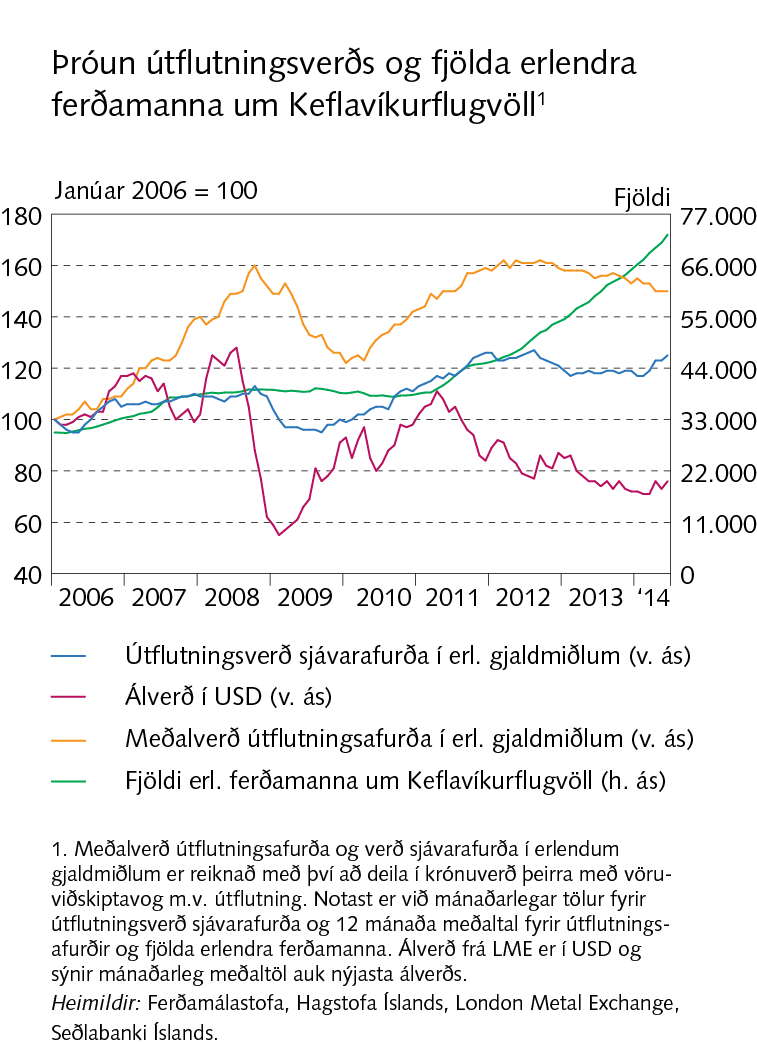 Fyrirtæki
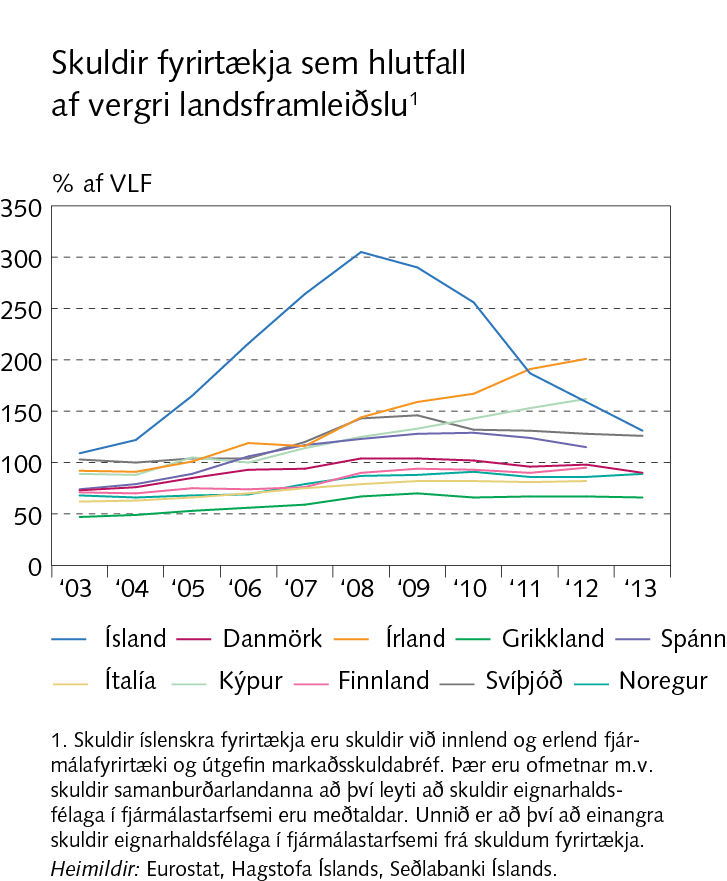 Fyrirtæki
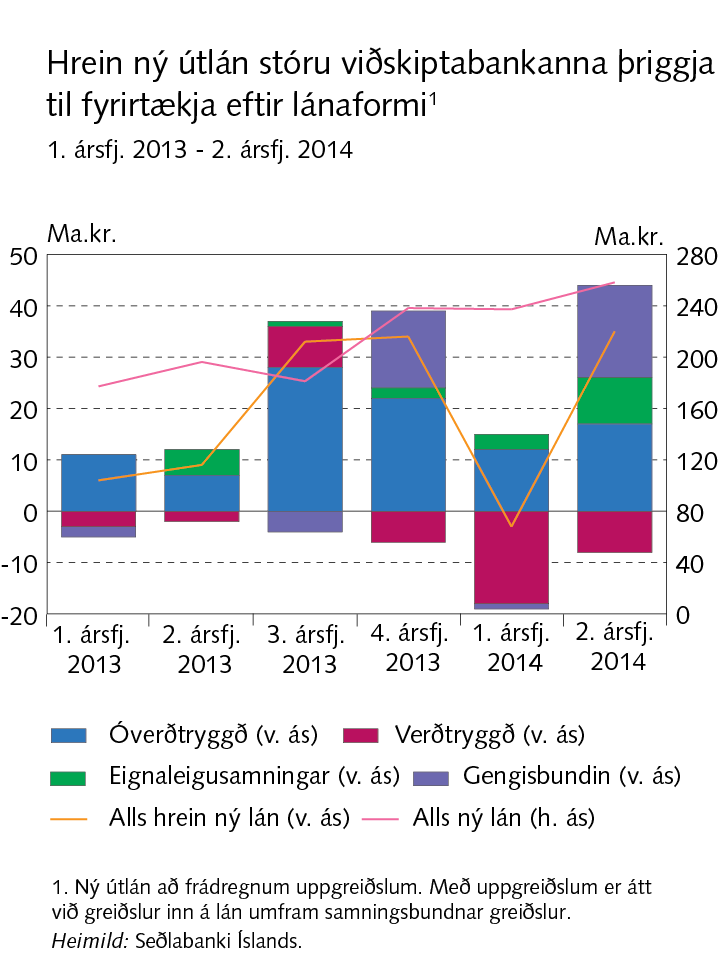 Fyrirtæki
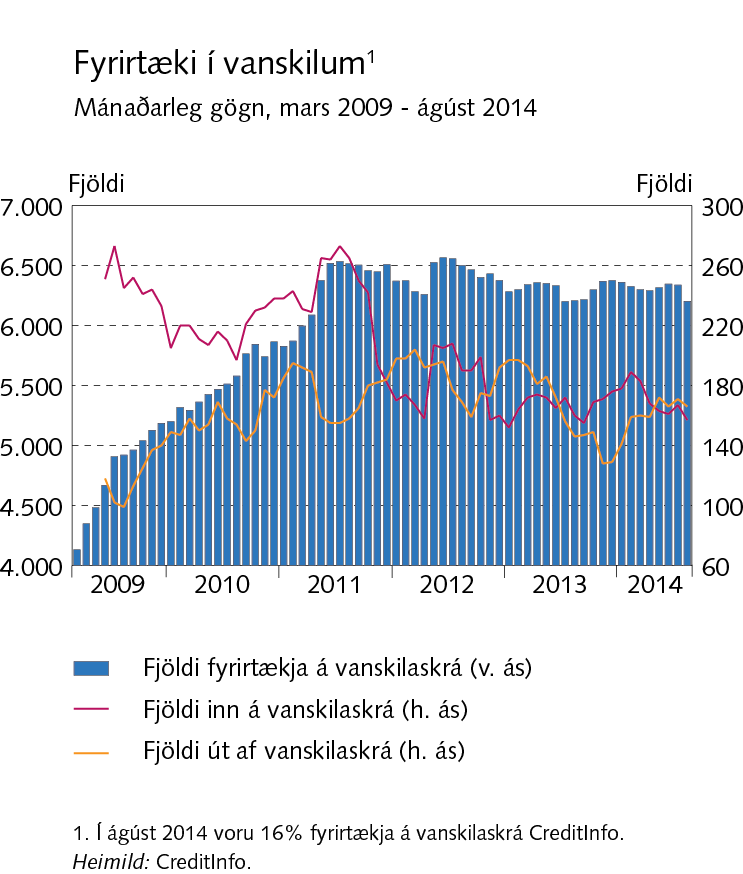 Fyrirtæki
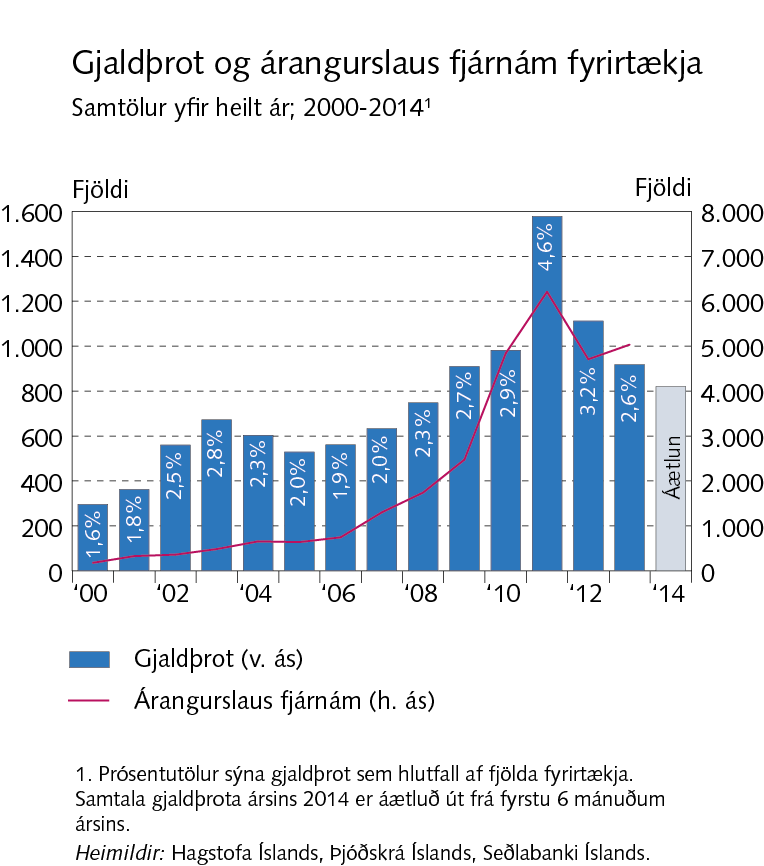 Fyrirtæki
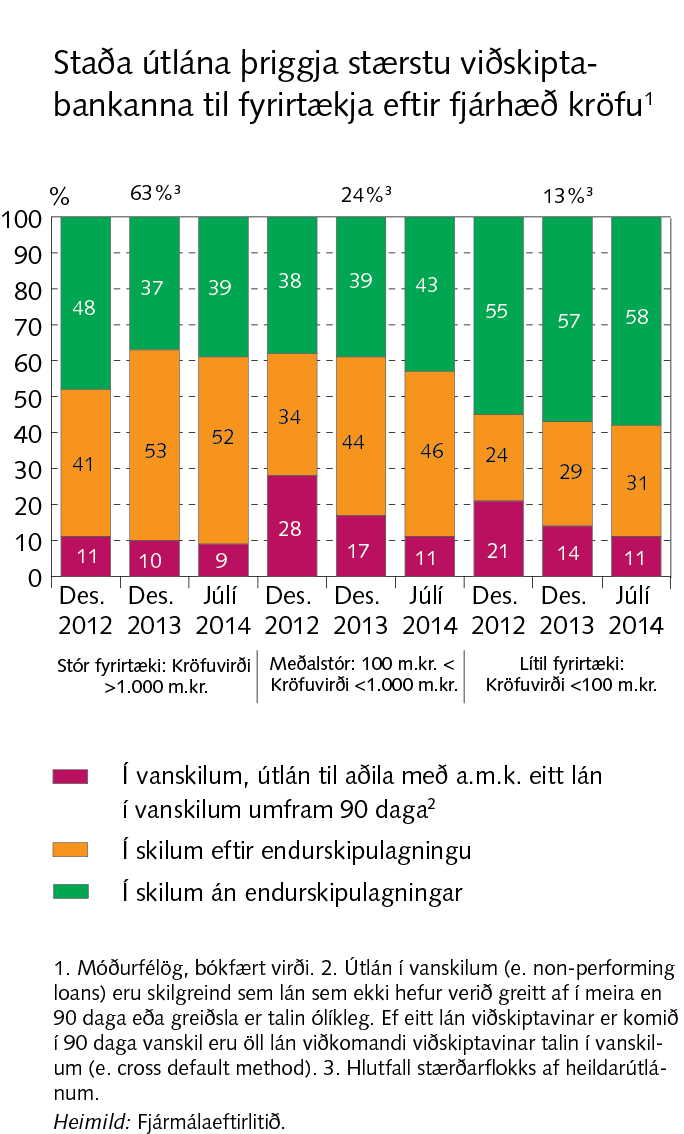 Aðilar á fjármálamarkaði
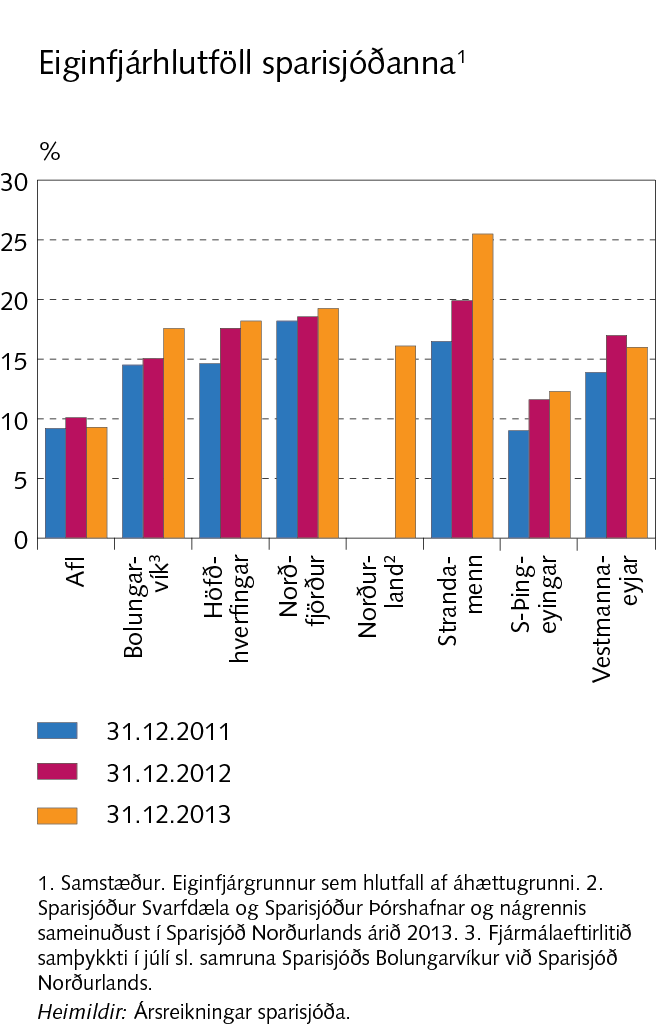 Aðilar á fjármálamarkaði
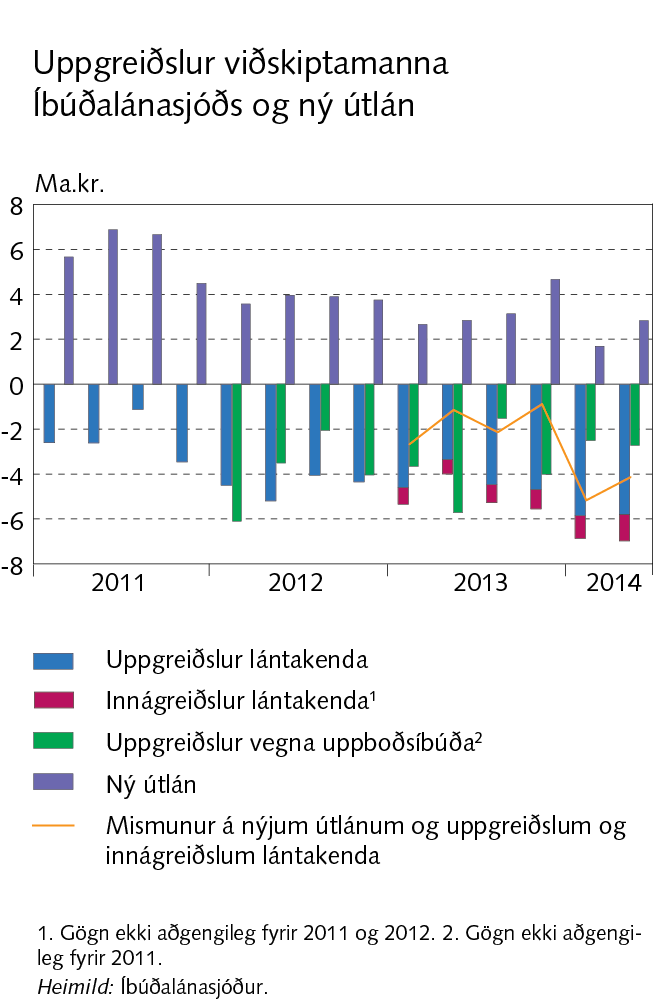 Aðilar á fjármálamarkaði
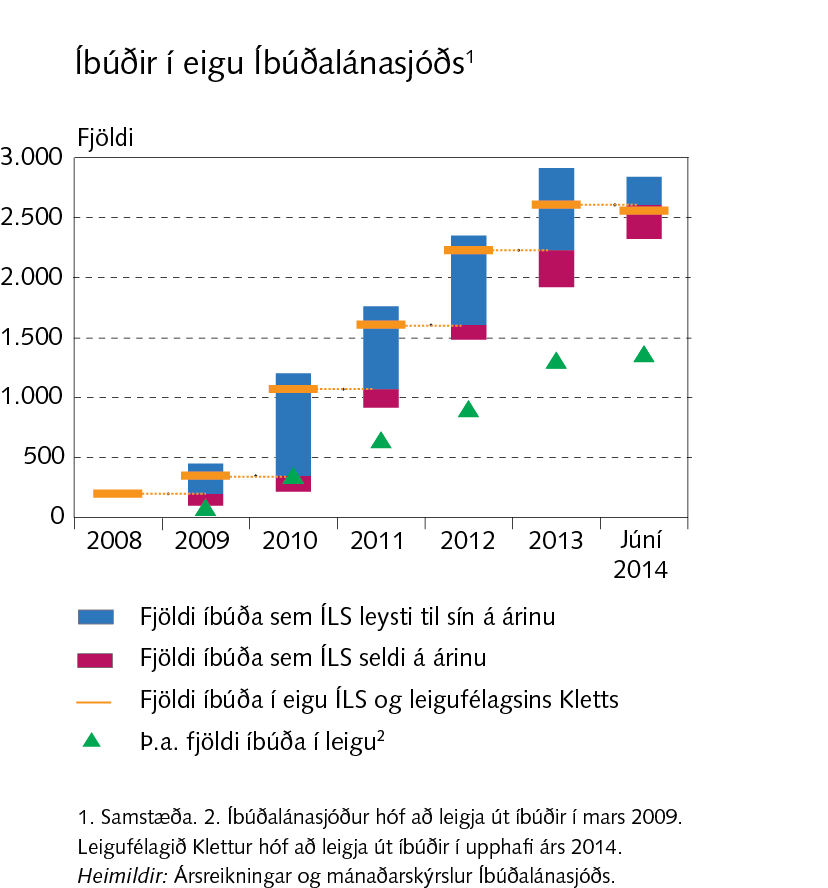 Aðilar á fjármálamarkaði
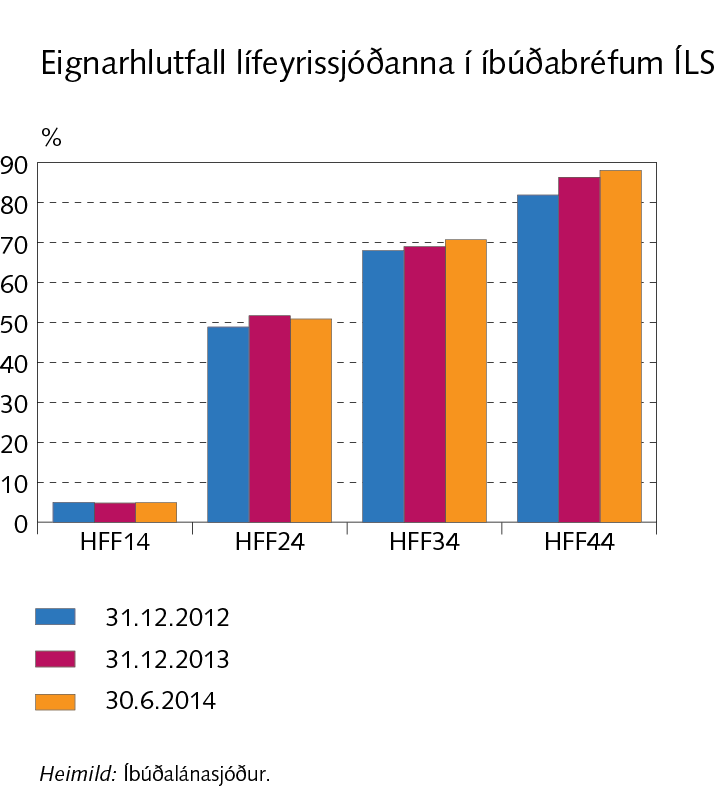 Aðilar á fjármálamarkaði
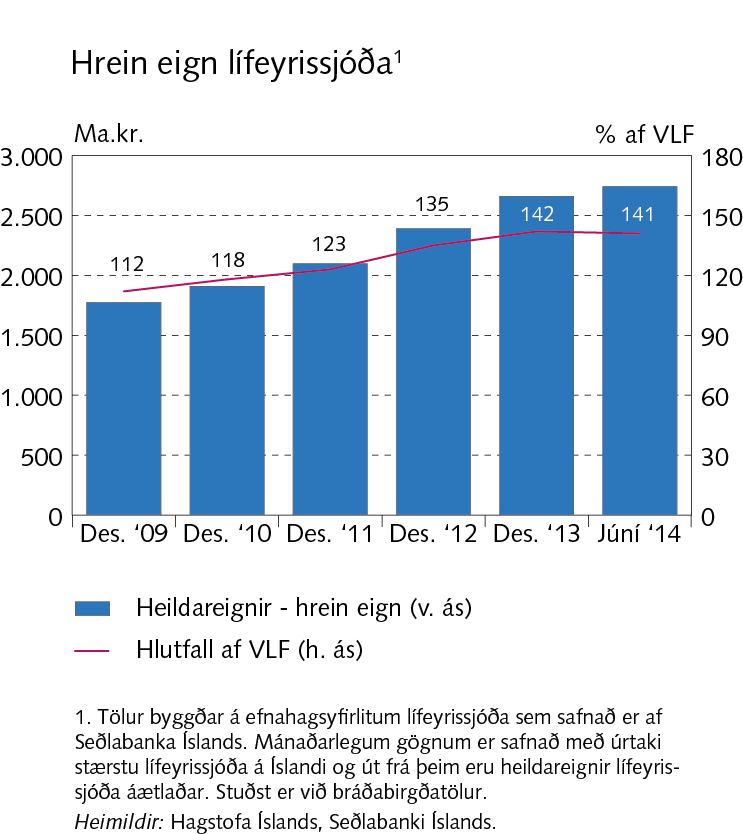 Aðilar á fjármálamarkaði
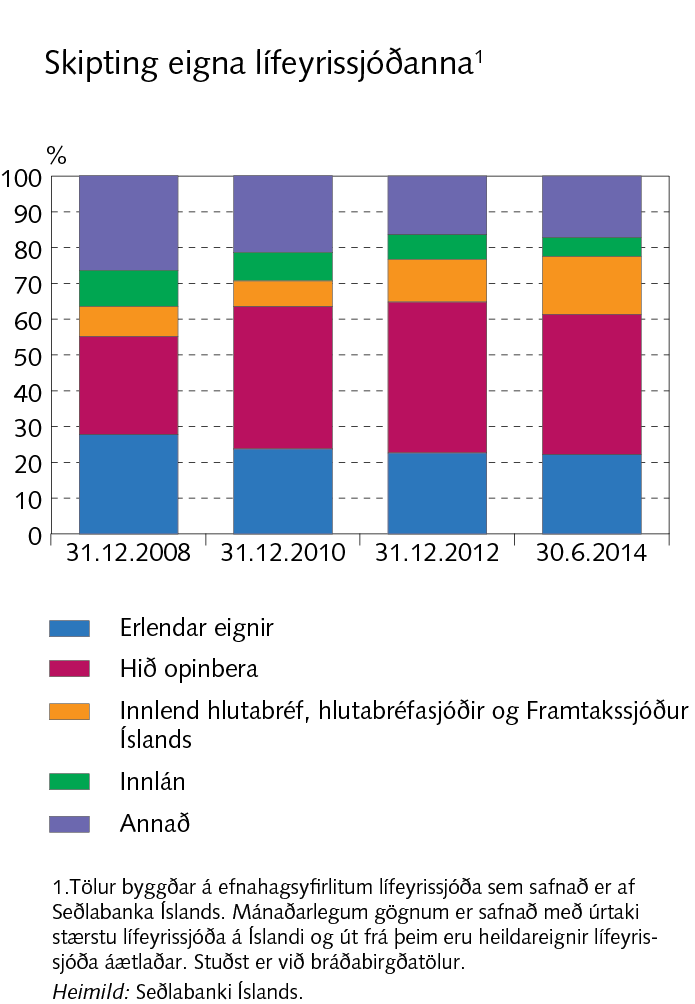 Uppgjör fallinna fjármálafyrirtækja
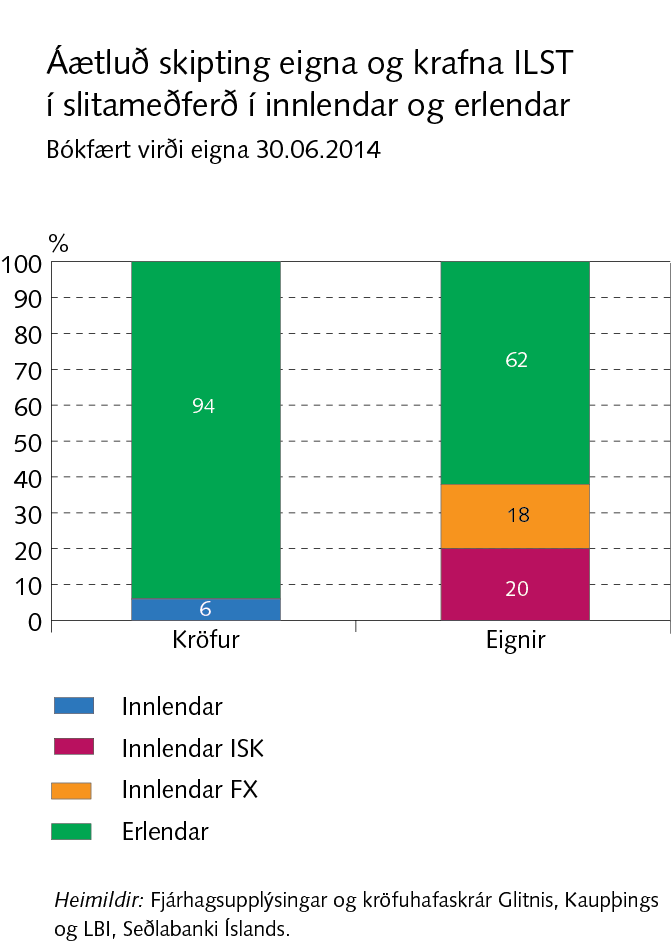 Uppgjör fallinna fjármálafyrirtækja
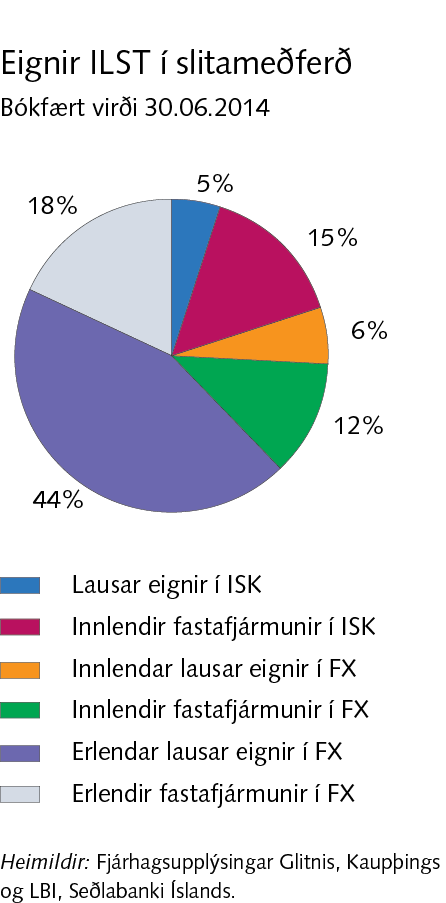 Uppgjör fallinna fjármálafyrirtækja
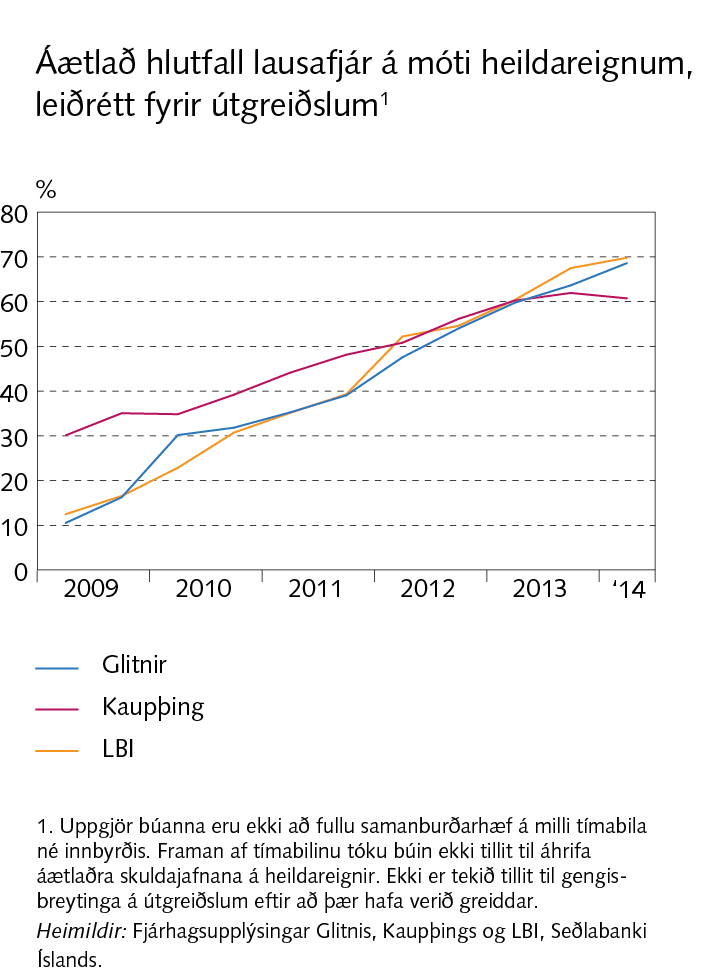 Uppgjör fallinna fjármálafyrirtækja
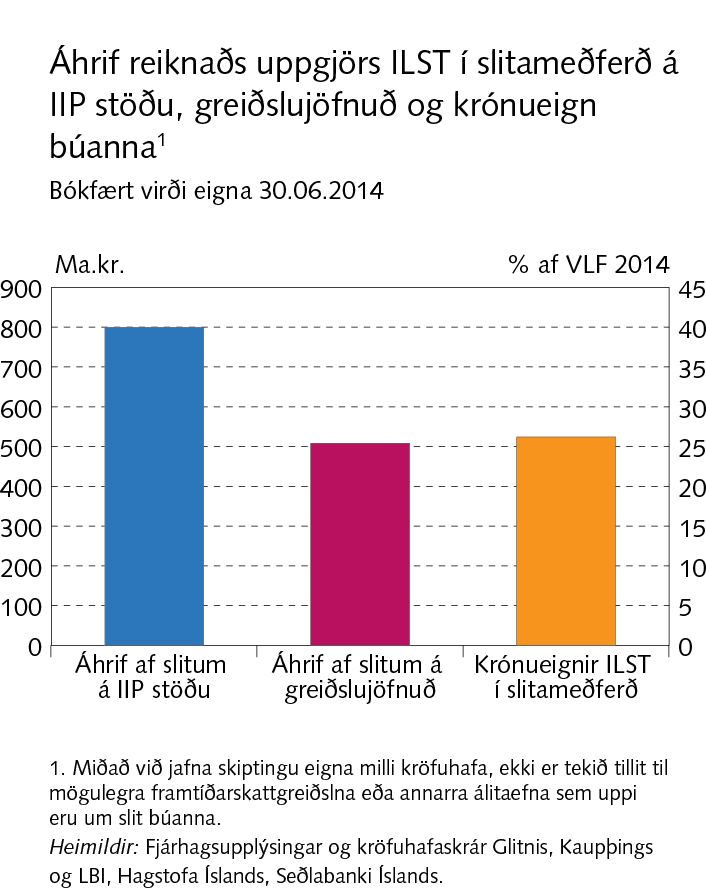 Uppgjör fallinna fjármálafyrirtækja
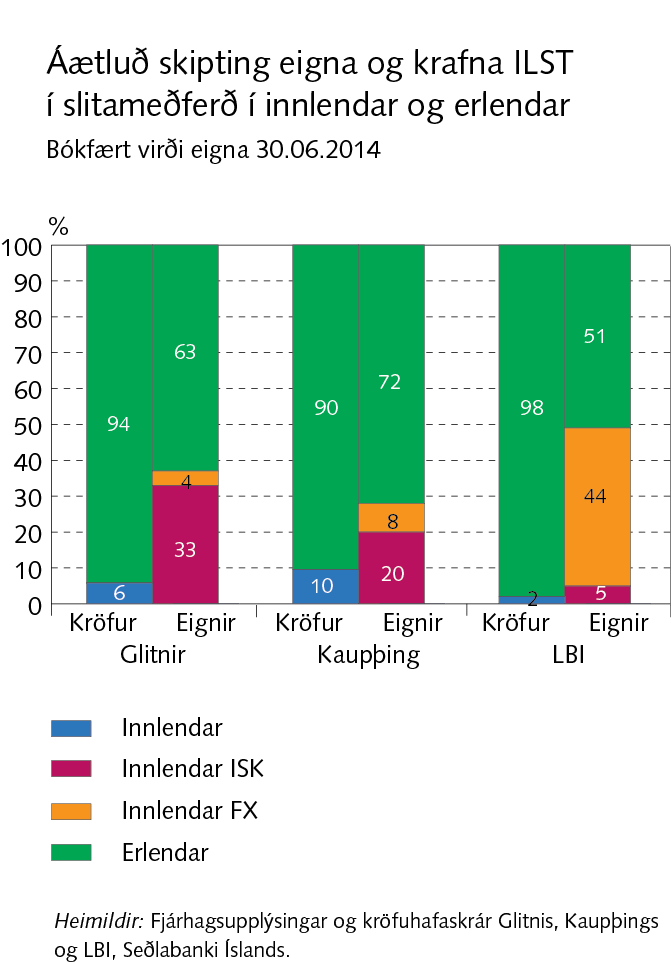 Viðauki II
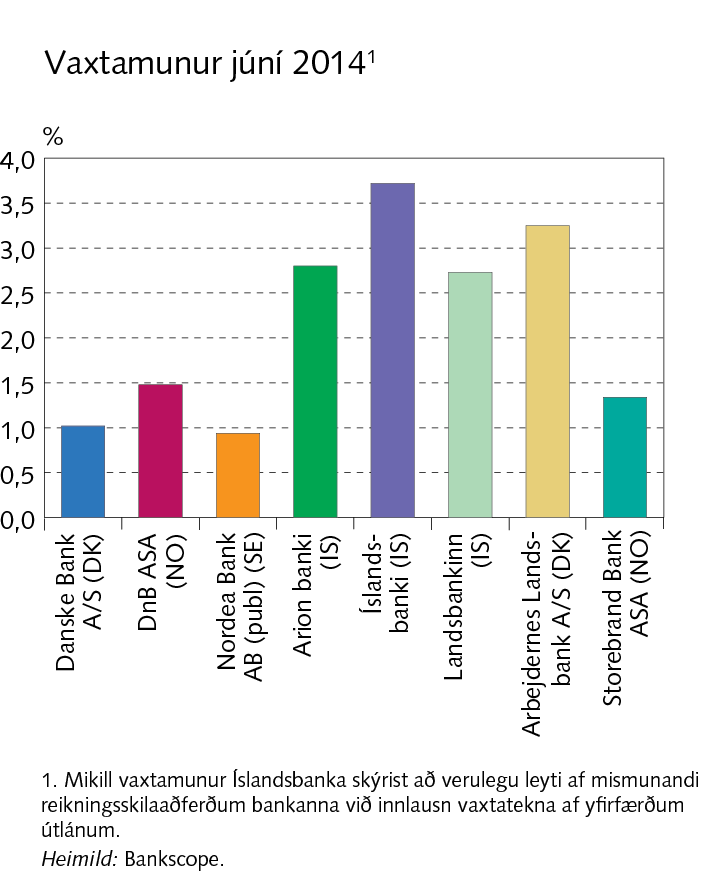 Viðauki II
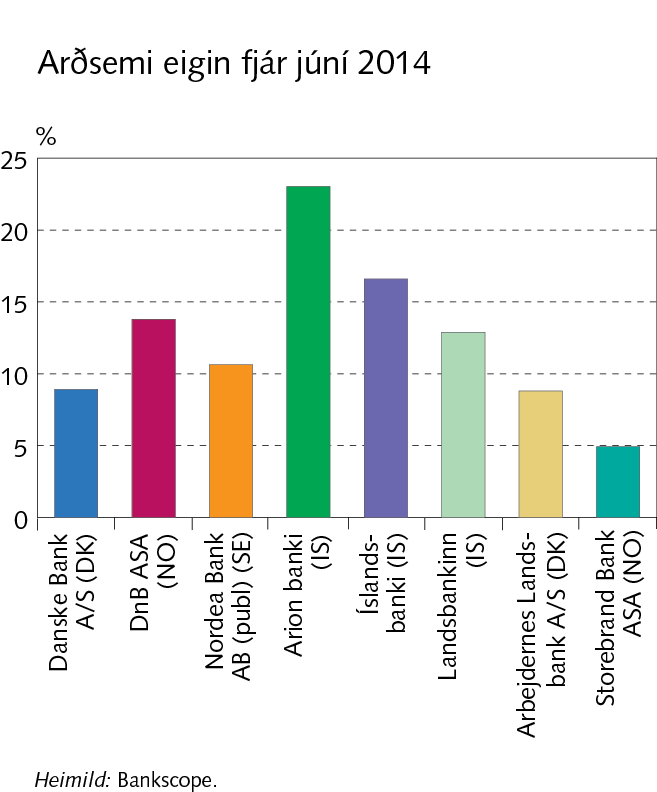 Viðauki II
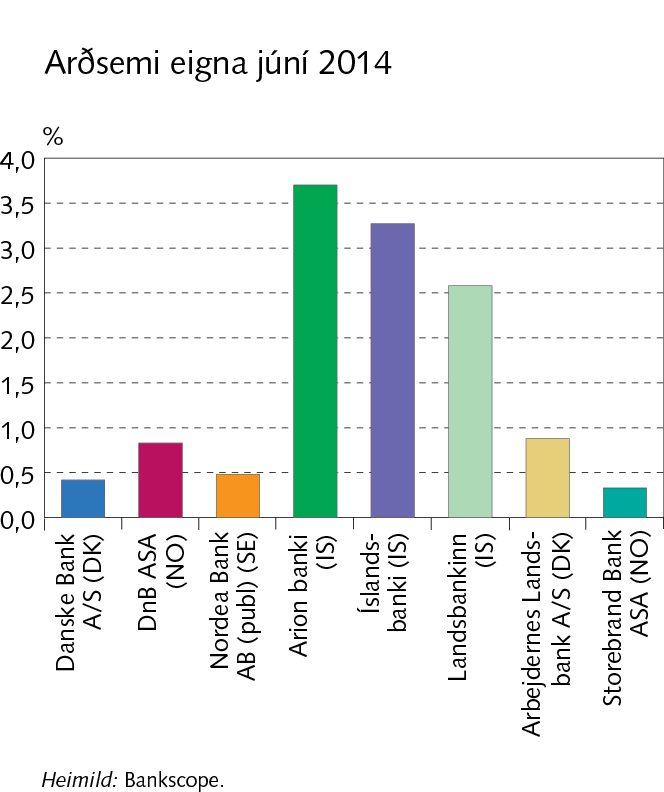 Viðauki II
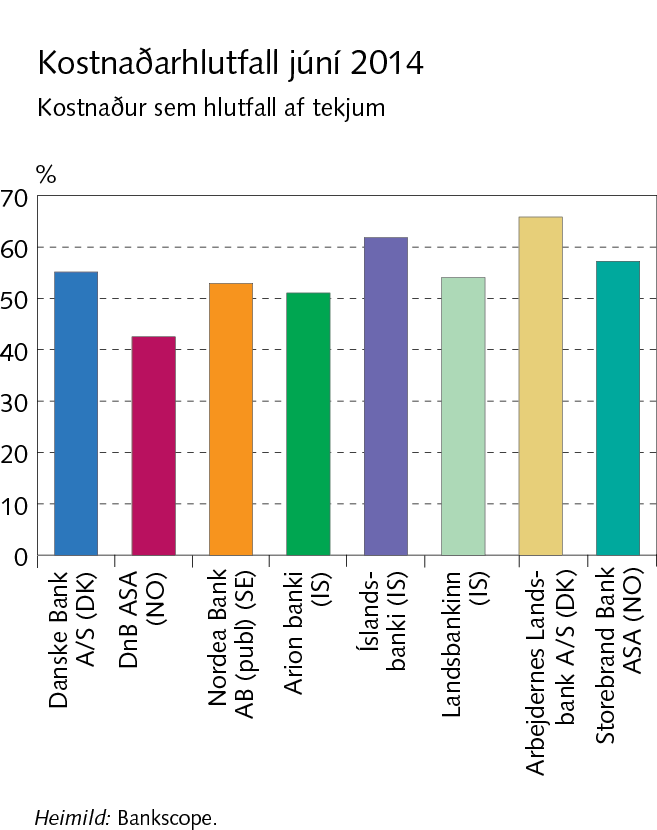 Viðauki II
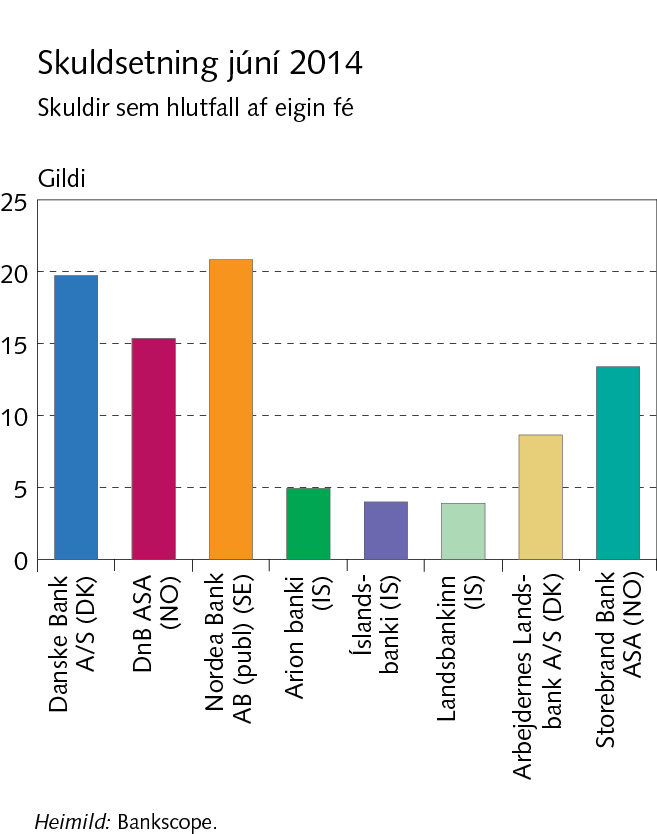 Viðauki II
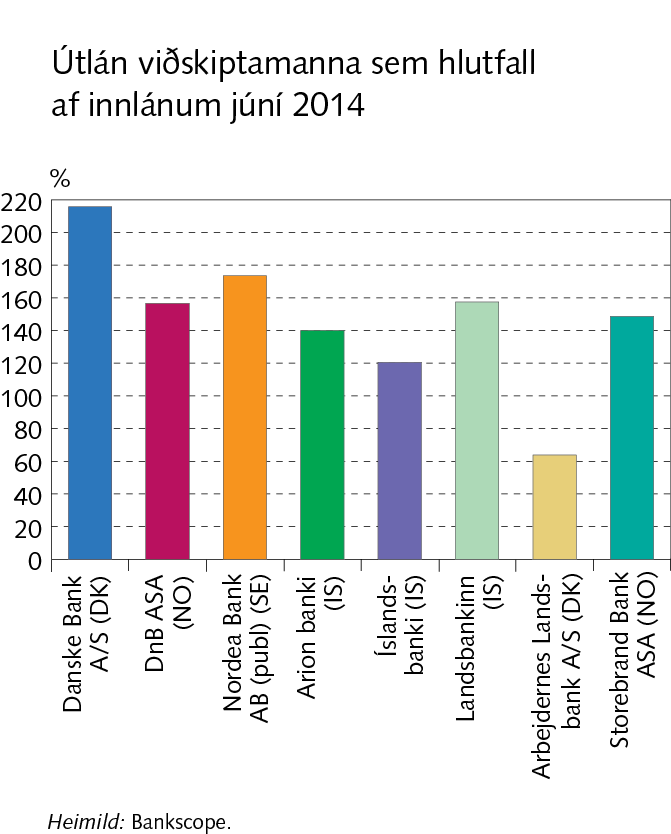